اصول حسابرسی
مقطع کاردانی حسابداری مالیاستاد مربوطه:مریم زارع
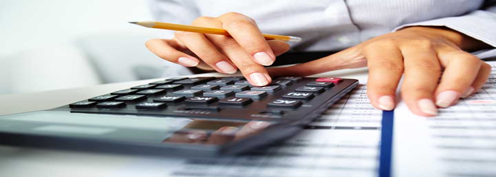 فصل اول:نقش حسابرسی در اقتصاد کشور
امروزه برای هرگونه تصمیم گیری اعم از سرمایه گذاری،خرید و فروش نیاز به اطلاعات قابل اتکا و اندازه گیری می باشد،این اطلاعات توسط کسانی تهیه می شود که با استفاده از این اطلاعات و گزارشات،استفاده کنندگان مختلفی را از آن بهره مند می کنند.
حسابرسی چسیت؟
عبارت است از بازرسی جستجوگرانه مدارک و سایر شواهد و زیر بنای صورت های مالی یک شرکت یا بنگاه اقتصادی به نحوی که وضعیت مالی شرکت را در یک دوره مالی نشان می دهد.
*رسیدگی های حسابرسان مستقل زیر بنای گزارش حسابرسی است و بدون بررسی اسناد و مدارک مستند حسابرس اقدام به اظهار نظر حرفه ای نمی کند، که برای مثال  آیا دارایی های یک شرکت بدرستی در ترازنامه ثبت شده اند یا در مورد بررسی گزارش سود وزیان آیا گزارش سود و زیان یا بهای تمام شده و فروش بدرستی ثبت شده است و مربوط به همان دوره مالی می باشد.
*بانک ها برای وام دادن نیاز به گزارش های حسابرسی در خصوص میزان سود دهی شرکت و قدرت باز پرداخت وام دارند و در غیر این صورت چگونه می توان به یک شرکت وام داد.
*بسیاری از سهام داران مخصوصا در کشور های صنعتی و پیشرفته سرمایه یک شرکت را تشکیل داده اند و هیأت مدیره و اعضای آن که از کارخانه دور هستند باید به اطلاعات قابل اتکا و شفاف دسترسی داشته باشند که این اطلاعات و گزارشات توسط حسابرسان تهیه می شود. 
* مالیات که بخش عمده  ای از درآمد دولت ها را تشکیل می دهد و توسط مؤدیان مالیاتی پرداخت می شود،ممیز مالیاتی می کوشد تا به صحت ذاتی رسیدگی ها ی انجام شده دست یافته و به اطمینان برسد
علت اصلی وجود حسابرسی مستقل:
 دلیل اصلی وجود حسابرس مستقل اعتبار دهی می باشد و اعتبار دهی دارای دو مرحله می باشد.
 در مرحله اول: حسابرس مستقل یک رسیدگی انجام می دهد تا شواهد لازم را برای اظهار نظر کارشناسی  در مورد صورت های مالی تأمین کند، مرحله دوم: نقش اعتبار دهی به گزارش حسابرسی است که نظر حسابرسان را درباره مطلوبیت و قابل اتکا بودن صورت های مالی را برای استفاده کنندگان فراهم می کند
چه کسی صلاحیت اعتبار دهی به صورت ها ی مالی را دارد:
*شخصی که صلاحیت فنی و حرفه ای لازم برای رسیدگی مستقل از شرکت در امور حسابرسی را داشته باشد تا جامعه و استفاده کنندگان  به واقع بینی و بی طرفی آنان اطمینان حاصل نمایند،هر چند ممکن است در حسابرسی هم اشتباهاتی رخ دهد که گاهی آگاهانه و گاهی غیر آگاهانه است که باید در نهایت به نحوی عمل نمود که این اشتباهات چنان بزرگ نباشد که صورت های مالی دچار تحریف شود.
پیشرفت های انجام شده در قرن بیستم در حوزه حسابرسی:
در گذشته قبل از سال 1900 میلادی هدف اصلی حسابرسان کشف تقلب بود،اما در نیمه اول قرن بیست هدف حسابرسی از کشف تقلب معنای دیگری پیدا کرد ،به نحوی که وضعیت مطلوب صورت های مالی و نتایج حاصل از گزارش حسابرسی مورد نظر قرار گرفت،به عبارت دیگر در سال 1900 به صورت نمونه گیری حسابرسی می شد و روند حسابرسی را از اثبات تمام معاملات به آزمون معاملات انتخاب شده تبدیل کرد.
انواع حسابرسی
1.حسابرسی صورت های مالی:معمولا ترازنامه و صورت های سود و زیان،سود و زیان انباشته و گردش وجوه نقد را شامل می شوند،هدف آن مطابقت نحوه تهیه صورت های مالی با اصول پذیرفته شده حسابرسی است.
حسابرسی صورت های مالی معمولا توسط مؤسسات حسابرسی انجام می شود و استفاده کنندگان آن شامل مدیریت،سرمایه گذاران،بانک ها،اعتبار دهندگان،تجزیه و تحلیل گران مالی و سازمان های دولتی است.
2.حسابرسی رعایت: این حسابرسی نوعی از حسابرسی است که اطلاعات قابل اثبات شده ای که توسط مقامات مجاز مقرر شده را اثبات می کند، برای مثال رسیدگی به اظهار نامه های مالیاتی توسط اداره دارایی نوعی حسابرسی رعایت است.
3.حسابرسی عملیاتی:
 حسابرسی عملیاتی عبارت است از بررسی قسمت های خاصی از سازمان به منظور سنجش نحوه عمل آنهاست.
برای مثال عملیات قسمت دریافت کالای یک شرکت تولیدی می تواند بر اساس میزان مؤثر بودن عملیات آن قسمت یا به عبارتی موفقیت آن در رسیدن به هدف ها و مسؤلیت های تعیین شده ارزیابی شود.
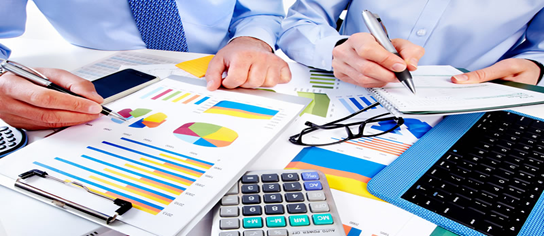 انواع شناخته شده حسابرسان
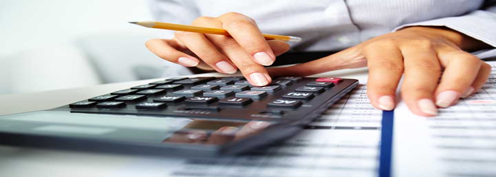 1.حسابرسان مستقل:اظهار نظر یک حسابرس مستقل درباره ی مطلوبیت ارائه ی یک مجموعه صورت های مالی،عاملی برای پذیرش عمومی این صورت ها توسط بنک،سرمایه گذاران و سازمان های دولتی است.
* در بسیاری از ایالت ها داوطلب دریافت گواهینامه حسابرسی مستقل علاوه بر گذراندن یک امتحان واحد از شرایط تحصیلی، باید از یک تا سه سال تجربه حسابرسی داشته باشد.
2.حسابرسی داخلی:تقریبا هر شرکت بزرگ دارای یک واحد حسابرسی داخلی است،هدف اصلی حسابرسان داخلی بازرسی و ارزیابی درباره مؤثر بودن نحوه انجام شدن وظایف محول به واحد های مختلف شرکت است.
کارکنان حسابرسی داخلی معمولا زیر نظر کمیته حسابرسی هیأت مدیره یا مدیر عامل یا مقام ارشد دیگری می باشند.
*حسابرسان داخلی از استقلالی شبیه حسابرسان مستقل برخوردار نیستند،چون آنان کارکنان شرکتی هستند که کار می کنند.
(GAO).3  دیوان محاسبات عمومی:کنگره آمریکا مدت هاست گروه حسابرسی خاص خود را دارد که به دیوان محسبات عمومی 
معروف است.
*حسابرسان دیوان،شرکت های طرف قرارداد دولتی را نیز رسیدگی می کنند تا صحت پرداخت های دولت طبق قرارداد را تایید کنند.
4.ممیزان مالیاتی:ممیزان اداره به حسابرسی رعایت اظهار نامه ی مالیاتی افراد و شرکت ها می پردازند تا انطباق محاسبه درآمد و پرداخت مالیات با قانون تعیین کنند
مؤسسات حسابرسی
از یک تا چندین هزار نفر است و به 4 گروه تقسیم می شوند:
1.مؤسسات محلی:
- در یک شهر یا ناحیه(اراعه خدمات به صاحبکاران)
- تنظیم اظهار نامه مالیاتی،اراعه مشاوره مدیریت و خدمات حسابرسی
-حسابرسی بخش کوچکی از کار آنان است
2.مؤسسات منطقه ای:

- مؤسسات محلی دفاتر کار بیشتری در شهر ها افتتاح می کنند
- افزایش تعداد کارکنان حرفه ای
- افزایش سهم کار حسابرسی در مقایسه با دیگر خدمات
- راه دیگر  ادغام مؤسسات محلی با یکدیگر
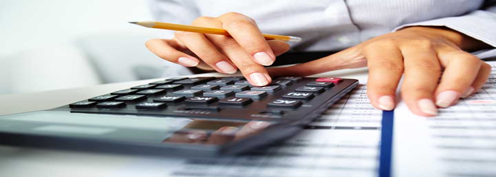 مؤسسات حسابرسی
3.مؤسسات ملی:
- در بیشتر شهر های اصلی ایالات متحده دفتری دارند 
- در کشور های دیگر از طریق دفاتر خود یا از راه مؤسسات وابسته در آن کشورها فعالیت دارند
4.هشت مؤسسه بزرگ:
- در شهر های اصلی جهان دفاتر دارند 
- کارکنان و امکانات کافی برای حسابرسی یک شرکت فوق العاده بزرگ
- خدمات متنوعی دارند ولی بیشتر کار آنان حسابرسی است
- درآمد سالانه صدها میلیون دلار
انجمن حسابدارن رسمی آمریکا
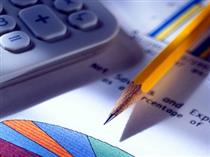 سه بخش اصلی کار انجمن حسابدارن رسمی آمریکا:
- وضع استاندارد ها و مقررات لازم
- اجرای مداوم برنامه های تحقیقاتی و انتشاراتی 
- یاری به سیستم خود نظمی
وضع استاندارد ها:
انجمن مسؤلیت اظهارات رسمی مطالب حسابرسی را به هیأت استانداردهای حسابرسی خود واگذار کرده است
*واحد دیگری از انجمن استانداردهایی را وضع می کند که نقش حسابرس به جای حسابرسی مستقل ،تنظیم یا بررسی صورت های مالی است.
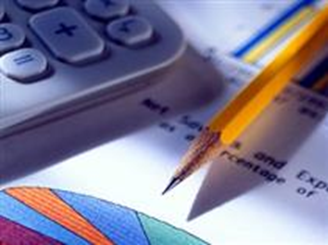 انجمن حسابدارن رسمی آمریکا
تحقیقات و انتشارات:
انجمن دارای یک گروه تحقیقاتی است و مطالعاتی را توسط دیگران انجام می دهد.
انتشاراتی که مربوط به حسابرسی می شوند 
1.بیانیه های استانداردهای حسابرسی
2.رهنمودهای حسابرسی صنعت 
3.تحقیقات در روش حسابرسی
انتشاراتی که مربوط به حسابداری می شوند:
1.بیانیه رسمی تحقیقات حسابداری
2.مطالعات تحقیقات حسابداری
3.بیانیه تعیین موضع بخش استانداردهای حسابداری
4.روش ها و تکنیک های حسابداری
انجمن حسابدارن رسمی آمریکا
هیأت استانداردهای حسابداری مالی:
حسابرسان باید تعیین کنند که آیا صورت های مالی طبق اصول پذیرفته شده ی حسابداری تهیه شده یا خیر 
-وضع این اصول بر عهده هییت استانداردهای حسابداری مالی است
-بیانیه های هییت استانداردهای حسابداری مالی،متن های پیشنهادی استانداردها ،نظر خواهی عمومی و پروژه های تحقیقاتی مواردی هستند که حرفه حسابرسی مستقل به آن توجه دارد.
هیأت استانداردهای حسابداری دولتی:

-جهت وضع و بهبود استانداردهای حسابداری مالی برای سازمان های دولتی محلی ایجاد شد
-ساختار عملیاتی آن شبیه به هیأت استانداردهای حسابداری مالی استش
-حسابرسان سازمان های دولتی محلی، اصول حسابداری مناسب را انتخاب می کنند.
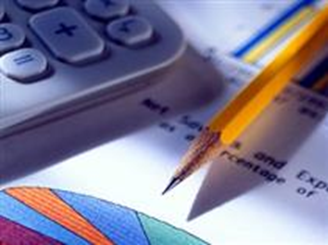 کمیسیون اوراق بهادار و بورس
وظیفه کمیسیون اوراق بهادار و بورس:
1.حمایت از منافع سرمایه گذاران و جامعه
2.پیشگیری از ارائه نادرست،کلاه برداری در فروش اوراق بهادار
استانداردهای پذیرفته شده ی حسابرسی:
وجود استانداردهای پذیرفته شده حسابرسی نشانه توجه حسابرسان به داشتن کیفیت کار بالا و هماهنگ در بین تمام حسابرسان مستقل است.
*10 استاندارد مقرر شده که توسط حسابرسان رسمی آمریکا پذیرفته شده است به شرح ذیل می باشد
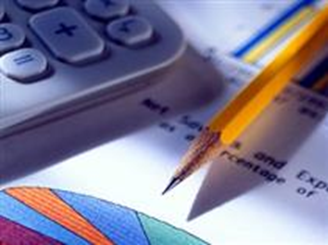 1-طبق اصول پذیرفته شده حسابداری بودن یا نبودن صورتهای مالی
2-عدم مشخص ساختن موارد عدمرعایت یکنواختی
3-کفایت افشا
4-اظهار نظر درباره کلیت صورتهای مالی
1-صلاحیت و آموزش فنی
2-استقلال رأی
3-اعمال مراقبت های حرفه ای
1-برنامه ریزی کار و سرپرستی کارکنان
2-کسب شناخت از ساختار کنترل درونی
3-کسب شواهد کافی و قابل اطمینان به عنوان مبنای اظهار نظر
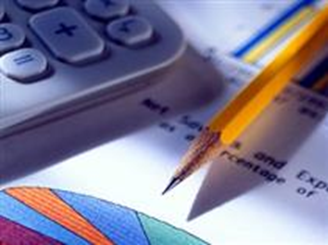 گزارش حسابرسی
در واقع گزارش در حسابرسی ثمره یا به اصطلاح میوه کار می باشد،گزارش حسابرسی نیز گزارشی است که حسابرسان نسبت به گزارش های صاحبکار اظهار نظر می کنند.
هیأت استانداردهای حسابرسی در سال 1988 چند تغییر در گزارشگری حرفه ای به وجود آورد که عبارت اند از:
گزارش مقبول و استاندارد:از سه بند تشکیل شده است
بند مقدمه گزارش
مسؤلیت های مدیریت و حسابرسان را مشخص می کند
برای درک بهتر بند مقدمه لازم است به دو نکته زیر توجه شود
الف.شرکت صاحبکار مسئول اصلی صورت های مالی است
صورت های مالی در دفتر مؤسسه حسابرسی تدوین و تایپ می شود،مدیریت شرکت مسئول اصلی تهیه و نگهداری مدارک و دفاتر حسابداری و تهیه صورت های مالی مناسب برای استفاده سهام داران و اعتبار دهندگان است.
ب.حسابرسان نسبت به صورت های مالی گزارش می دهند نه درباره مدارک حسابداری
هدف اصلی یک حسابرس اطمینان بخشیدن به استفاده کنندگان صورت های مالی است ،حسابرسان نسبت به دفاتر حسابداری صاحبکار اظهار نظر نمی کنند بلکه برای حسابرسی هر یک از اقلام صورت های مالی به مدارک و دفاتر حسابداری مراجعه می کنند.
 حسابرسان بهتر است در گزارش های خود به جای بیان اینکه دفاتر حسابداری را رسیدگی می کنند اظهار دارند که صورت های مالی را حسابرسی کرده اند.
2.بند دامنه رسیدگی گزارش حسابرسان
نوع و ماهیت رسیدگی ها را توصیف می کنند،یک حسابرس نمی تواند اطمینانی مطلق بدهد که صورت های مالی تحریفی ندارد،هر چند حسابرسان باور دارند روش های رسیدگی آنان مبنایی منطقی برای اظهار نظر را تأمین می کند.
 
3.بند اظهار گزارش حسابرسان
بند اظهار نظر تنها از یک جمله تشکیل شده است و برای تأکید برخی عبارت های عمده آن با کلمات متفاوت نوشته می شود:
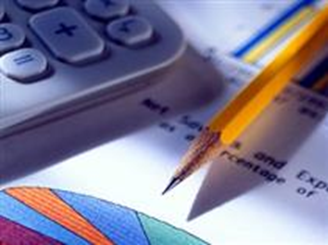 عبارت اول جمله((به نظر این مؤسسه ))روشن می سازد که کارشناسان چیزی بیش از یک نظر کارشناسانه را اظهار نمی کنند،در دوره های اولیه حسابرسی متن گزارش شامل عبارت((ما تصدیق می کنیم)) بود اما این بیان به دلیل گمراه کننده بودن آن ادامه نیافت.
عبارت دوم :صورت های مالی ...(از تمام جنبه های با اهمیت به نحوه مطلوب نشان می دهد
چون بسیاری از اقلام صورت های مالی را نمی توان به دقت اندازه گیری کرد،حسابرسان نمی توانند عنوان کنند که صورت های مالی وضعیت مالی یا نتایج عملیات را دقیقا یا به درستی نشان می دهند.
اهمیت به مبلغ و ماهیت یک قلم بستگی دارد.به عنوان مثال یک مانده 5 میلیون ریالی در مانده وجوه نقد بسیار مهم تر از یک اشتباه 5 میلیون ریالی در مانده ی استهلاک انباشته است
اصول پذیرفته شده حسابداری
حسابرسان هنگام ارزیابی پذیرفته شده بودن اصول حسابداری خاصی که صاحبکار بکار برده است،ممکن است به منابع مختلفی از جمله بیانیه های هیأت استانداردهای حسابداری مالی تا مقالات،مجلات حسابداری و ...مرراجعه کنند.حسابرسان به این منابع می نگرند تا مشخص سازند که این اصول به حد لازم به رسمیت شناخته شده اند یا خیر.
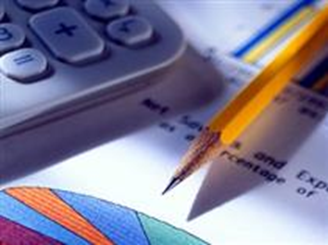 اصول پذیرفته شده حسابداری
انواع اظهار نظر های حسابرسان به شرح ذیل می باشد:
1.نظر مقبول
اظهار نظری است که صاحبکار می خواهد دریافت کند و هم چنین حسابرسان ترجیح می دهند آن را ارائه دهند.
2.نظر مردود
اظهار می دارد که صورت های مالی به نحو مطلوب ارائه نشده است،در عمل ارائه نظر مردود نادرست است زیرا چندان فایده ای برای صاحبکار ندارد،در این وضعیت مورد مذاکره حسابرسان و مدیریت صاحبکار قرار خواهد گرفت تا در صورت های مالی خود تغییرات ایجاد نماید.
اصول پذیرفته شده حسابداری
3.نظر مشروط
اظهار نظری است که اعلام می دهد صورت های مالی صاحبکار مورد تأیید واقع شده ولی در بعضی از بندها دارای نواقصی است که دارای اهمیت نمی باشد.
4.نظر عدم اظهار نظر
این اظهار نظر زمانی اعلام می شود که صاحبکار اطلاعات لازم در صورت های مالی را در اختیار حسابرس قرار نداده باشد و این مورد بدترین نوع اظهار نظر برای صاحبکار می باشد.
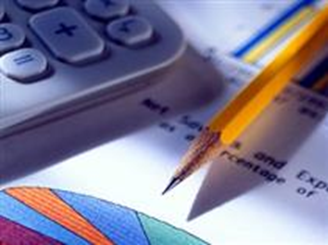 مخارج یک حسابرسی
حسابرسی ها گران تمام می شود حتی برای یک شرکت کوچک،مخارج یک حسابرسی به صدها هزار ریال بالغ می شود.برای بزرگترین شرکت ها در ایران هزینه این کار ممکن است از پنجاه میلیون ریال نیز فراتر رود
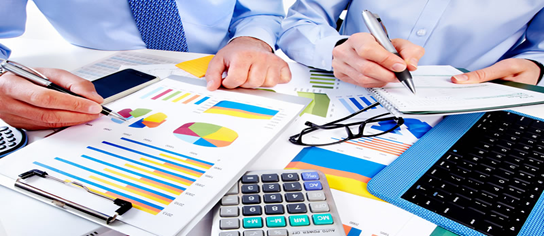 فصل سوم(مسئولیت قانونی حسابرسان)
مسئولیت قانونی حسابرسان
آسیب پذیری خاص حسابرسان درسرابد دعاوی حقوقی 
تعریف برخی ازاصطلاحات(سهل انگاری-قصور-رابطه حقوقی-نقض پیمان-شاکی و...)
برخورداری اشخاص ثالث ذی نفع ازحقوقی مشابه حقوق صاحبکار 
مسئولیت حسابرسان دربرابراشخاص ثالث در قوانین موضوعه
قانون اوراق بهادر درسال 1933
دفاعیات حسابرس طبق قانون 1933
بند های قانون1934
مقایسه قانون1933باقانون1934
مسئولیت حسابرسان درمورد خدمات بررسی وحسابداری 
آیا حسابرسانی که با صورت های مالی حسابرسی نشده مرتبط می شوند نیزمسئولیت قانونی دارند؟
وضیعت حسابرسان در عصردعاوی حقوقی
مسئولیت قانونی حسابرسان
ما در عصردعاوی حقوقی زندگی می کنیم عصری که هر کس ممکن است دادخواهی واقعی یا خیالی خود رادر دادگاه مطرح کند درچنین شرایطی سرمایه گذاران واعتباردهندگانی که متحمل زیان های مالی میشوند میتوانند حسابرسان رانیزمانند وکلا ومدیران شرکت در دادگاه به عملکرد نادرست متهم سازند.حسابرسان باید هرکار حسابرسی خود را به گونه ایی انجام دهند که گویی ممکن است مجبور شوند دردادگاه از کار خود دفاع کنند حتی اگر دادگاه حسابرسان راتبرئه کنند هزینه دفاع دردادگاه می تواند بسیارهنگفت باشد .هزینه تنها موضوع مورد توجه در این زمینه نیست دعاوی حقوقی میتوانند حسن شهرت حسابرسرا خدشه دارکنند .
هرفردی که می خواهددرحرفه حسابرسی به کارمشغول شود باید از مسئولیت های قانونی  که به طور ذاتی در این حرفه وجود دارد اگاه باشد
آسیب پذیری خاص حسابرسان درسرابد دعاوی حقوقی
مسئولیت حسابرسان درسرابد اشخاصی که ممکن است ازعملکرد نادرست آنان زیان ببینند به مراتب بیشتر ازپزشکان یا سایرافراد حرفه ای است به عنوان مثال چنان چه یک پزشک یایک وکیل سهل انگاری کند طرف زیان دیده معمولا تنها شخص بیمار یا موکل است اما اگر یک حسابرس در صورت های مالی سهل انگاری کند میلیون ها سرمایه گذار ممکن است دچارزیان شوند.
بحث درباره مسئولیت های حسابرسان با تعریف برخی اصطلاحات متداول به بهترین وجه توجیه می شود.
سهل انگاری :عبارت است ازسرپیچی ازوظایف قانونی درمورد اعمال آن میزان از دقت که هر شخص صالحی درشرایط مشابه آنچه به خسارت انجامیده است اعمال می کرد.درمورد حسابرسان سهل انگاری یعنی انجام ندادن وظایف برطبق استاندارهای حرفه ای یااعمال نکردن مراقب های حرفه ایی.
قصور:یعنی نبود کمترین دقت که نشانه ایی ازبی توجهی فرد نسبت به مسئولیت های حرفه ای خود است .
تقلب:عبارت است ازتحریف حقایق با اهمیت توسط کسی که می داند مطلبش حقیقت ندارد ویا ارائه حقایقی با کمال بی توجهی نسبت به صحت آن یا قصد فریب دادن دیگران با این نتیجه که طرف مقابل زیان ببیند .
معادل تقلب :معادل تقلب با تقلب متفاوت است معادل تقلب یعنی تحریف باقصد فریب دادن نیست وتصور حسابرسان می تواند دردادگاه به عنوان تقلب محسوب شود .
رابطه حقوقی :رابطه بین طرفین قرارداد مثل حسابرس مستقل با صاحب کاری که برایش کارمیکند .
شخص ثالث ذی نفع :کسی است که نه متعهد است نه متعهد له وبه عنوان دارنده حقوق مشخص در قرار داد از او نام برده شده .
موافقت نامه حسابرسی :قرارداداست کتبی که روابط قراردادی بین حسابرس و صاحب کار در آن آورده می شود مثلا حدود خدماتی که باید ارائه شود یا محاسبه حق الزحمه  حسابرسی درموافقت نامه حسابرسی مطرح می شود.
نقص پیمان :عبارت است ازاجرا نکردن مفاد قرارداد توسط یک یا هر دو طرف قرارداد.
 علت مستقیم :هنگامی مطرح می شود که زیان یک نفربه طورمستقیم ازعمل اشتباه شخص دیگری ناشی شود حتی اگرموسسه حسابرسی درارائه خدماتش احتمالا سهل انگاری کرده باشد در صورتی موسسه مسئولیت نخواهد داشت که سهل انگاری آن علت مستقیم زیان شاکی نباشد .
(شاکی :کسی است که ادعای خسارت دارد وبه دادگاه شکایت میبرد .)
سهل انگاری متقابل: عبارت است ازسهل انگاری که شاکی مرتکب شده وبه زیان وی تمام شده است .
سهل انگاری نسبی :مفهومی است که برخی از دادگاه ها برای تخصیص خسارت بین طرف های سهل انگاری براساس میزان سهل انگاری هریک مورد استفاده قرارمی گیرد.
عرف:قانون نانوشته ایی که براساس آرای صادره دادگاه ها به وجود آمده است وبعرف تفسیر عدالت توسط جامعه است .
قانون موضوعه :قانونی است توسط یک نهاد دولتی مثل مجلس وضع شده است و حسابرس باید قوانین اوراق بهادار وقوانین ایلتی را همواره مد نظر داشته باشد این قوانین انتشارو معاملات اوراق بهادار را تنظیم می کند.
دورنمای دعاوی حقوقی :بحث درباره مسئولیت حسابرسان به دلیل سهل انگاری تصوروتقلب ممکن است این تصور را به وجود اوردکه حسابرسان کار خود را اغلب با بی دقتی انجام می دهند در صورتی که این چنین نیست اکثریت غالب کارهای حسابرسی با موفقیت وبدون هیچ شکایتی تکمیل می شود اما در هر کاری به پیچیدگی حسابرسی رخ دادن پاره ای اشتباهات اجتناب ناپذیر است وهمچنین سرمایه گذارانی که زیان های هنگفتی متحمل می شوند نیز درصددآنند که خسارت داده را به هرشکل ممکن جبران کنند هرموسسه حسابرسی هر چه قدرهم در کارخود دقت داشته باشد بازهم ممکن است گهگاهی خود را درجایگاه متهمین دادگاه ببینند.
کشف تخلفات واشتباهات در صورت های مالی وحسابرسی به معنای سهل انگاری حسابرسان نیست چون حسابرسان محدودیت هایی دارند که شامل این موضوع میباشد : رسیدگی کامل ومفصل به صورت های مالی و حسابرسیکه این مورد زمان وهزینه بالایی نیاز دارد .بنابراین گاهی ممکن است  به دلیل های مختلف مانند استتارماهرانی تخلفات  این تخلفات در فرایند حسابداری کشف نشوند.
دادخواهی صاحبکاران 
صاحبکار زیان دیده برای این که حسابرسان را محکوم کند نیاز دارد که دادگاه ثابت کند که زیان وی ناشی ازسهل انگاری حسابرس بوده است یعنی :
حسابرس سهل انگاری کرده 
زیان شرکت به دلیل سهل انگاری حسابرس بوده 
گاهی اوقات برخی از دادگاه ها همه ی مسولیت زیان از عهده ی حسابرس برداشته می شود گاهی اوقات نیزمسئولیت زیان بین صاحبکار وحسابرس تقسیم می شوددراین شرایط هردو باهم باید زیان راجبران کنند.
برخورداری اشخاص ثالث ذی نفع ازحقوقی مشابه حقوق صاحبکار
حق دریافت ودرنزه کردن زیان ناشی ازسهل انگاری حسابداران می تواند شامل حال شخص ثالث هم بشود که دو حالت دارد:
فقط اشخاصی که نام آن ها برای حسابرس مشخص باشد شامل حال بازیافت زیان می شوند .
همه ی افرادی که احتمال برود برگزارش های مالی اتکا می کنند شامل افراد ذی نفع می شوند حتی اگر به نام شناسایی نشده باشند.
مسئولیت حسابرسان در برابرسایراشخاص  ثالث:(دردادگاه های متفاوت متفاوت است )
مسئولیت عرفی حسابرسان دربرابر شخص ثالث 
مسئولیت قانونی حسابرسان دربرابرشخص ثالث
در حالت اول که دادگاه باتوجه به عرف حکم صادر می کندشرلیط بگونه ای است که درصورت زیان شخص ثالث نامشخص دردادگاه حسابرس محکوم به سهل انگاری نمی شود اما ممکن است محکوم به تقلب یاقصور بشود .
در حالت دوم دیگر حسابرسان محکوم می شوند اما تنها به شرطی که حسابرس بتواند اتفاق وزیان شخص ثالث رامنطقی پیش بینی کند .
درکل می توان گفت که اثبات دعوی دردادگاه عرف مستلزم این است که شاکی ثابت کند:
حسابرس  صورت های گمراه کننده منتشرکرده است ودلیل اصلی زیان شرکت اتکا به این گزارش هاست .
حسابرس اندکی سهل انگاری کرده است. 
درکل دردادگاه حکم علیه حسابرس می باشدو شاکی تنها باید ثابت کند:
حسابرس سهل انگاری کرده است .
گزارش های مالی گمراه کننده بوده اما حسابرس برای اثبات بی گناهی خود باید ثابت کند:اولا دلیل اصلی زیان شرکت یا افراد ذی نفع صورت های مالی گمراه کننده نبوده است.
دوما سهل انگاری نکرده است.
مسئولیت حسابرسان دربرابراشخاص ثالث در قوانین موضوعه
قوانین موضوعه قوانین مدنی هستند که توسط نهاد های قانون گذاری وضع می شود.
دادگاه هایی که با توجه به قوانین موضوعه حکم صادر می کنندازانعطاف کم تری برخوردارند وتنها طبق قانون حکم صادرمی کنند اما در دادگاه های عرفی گاهی حکمی خلاف رویه ی سابق داده می شود وبیشتربه احکام دادگاه توجه می شود .
.معمولا افراد ذی نفع به دلیل این که قوانین محکمی علیه حسابرسان در قوانین موضوعه وجود دارد وراحت ترمی توانند حسابرسان را محکوم کنند دردادگاه با قوانین موضوعه شکایت خودرا مطرح می کنند.
قانون اوراق بهادر درسال 1933
براساس این قانون هر شرکتی که بخواهد اوراق بهادارش را به عموم مردم عرضه کند باید تقاضای پذیرش خود رابه کمیسیون اوراق بهادار وبورس ارائه کند چنانچه پس از پذیرفته شدن تقاضای پذیرش معلوم شود که قسمتی از اطلاعات مهم نادرست ارائه شده یا اطلاعاتی که برای جلوگیری ازگمراهی تقاضای پذیرش ضروری بود ارائه نشده است هر شخصی که سهام آن شرکت را خریداری کند تحت پیگرد قانونی قرارمیگیرد مگر این که ثابت شود زمان خرید سهام ازنادرستی یا حذف اطلاعات خبر نداشته که در این جا حقوق شاکی طبق قانون 1933که فقط گروه محدودی ازسرمایه گذاران را تحت پوشش قرار میدهد یعنی سرمایه گذارانی که این اوراق را خریدند مستحقق دریافت خسارت بابت قصور یا تقلب حسابرسان نیزهستند علاوه براین این قانون وظیفه اثبات ادعاها را ازشاکی به متهم منتقل می کند یعنی خریدار تنها باید ثابت کند که زیان دیده و تقاضای پذیرش گمراه کننده هست ونیازی نیست که ثابت کند به تقاضای پذیرش تکیه کرده یا حسابرس سهل انگاری کردند .
دفاعیات حسابرس طبق قانون 1933
حسابرس باید ثابت کندکه سهل انگاری نکرده اند وسهل انگاری علت اصلی زیان وارده به شاکی نیست پس به این ترتیب قانون 1933 تمام مسئولیت را به عهده حسابرسان گذاشته وآن هانه تنهامسئول زیان های ناشی ازسهل انگاری شان می باشند بلکه باید ثابت کند بی گناه هستند .
قانون1934مقرر کرده است که تمام شرکت های تحت پوشش کمسیون اوراق بهادار وبورس صورت های مالی حسابرسی شده سالیانه خودرا به کمیسیون ارائه دهند درقانون 1934اگر صورت های مالی گمراه کننده باشند شرکت های ارائه کننده صورت های مالی وحسابرسان ان ها نسبت به هر شخصی که اوراق بهادار آن شرکت ها رابخرد یا بفروشد مسئول است ولی در قانون1933تنها در مورد سرمایه گذاران اولیه ایجاد مسئولیت می کرد .درقانون 1934نسبت به قانون 1933فرصت جبران خسارت وارده راازحسابرسان به تعداد بسیاربیشتری ازسرمایه گذاران می دهد .
بند های قانون1934
بند الف قانون 1934:هرشخصی که اطلاعاتی را دردرخواست نامه هاو گزارش ها طبق این قانون ارائه کند که اطلاعات آن درزمان ارائه ازلحاظ مطالب با اهمیت نادرست یا گمراه کننده باشد مسئول خسارت وارده به هرشخصی است که با اتکا به آن اطلاعات اوراق بهاداری را خریداری یا فروخته است مگر این که ثابت کند وظیفه خودرا با حسن نیت انجام داده و از نادرست بودن آن اطلاعات بی خبر بوده است .
بند ب قانون 1934:هرشخصی که به طور مستقیم مرتکب هریک از اعمال زیر گرددمجرم است :
به کار گرفتن هر گونه ابزار وطرح ونقشه یا نیرنگ برای فریب دادن دیگران.
اظهار غیرواقع یک مطلب با اهمیت یا اظهار نکردن مطالبی با اهمیت که برای گمراه کننده نبودن اطلاعات ضروری است .
اشتغال به هرگونه فعالیت حرفه یا تجارت که در حال حاظر یادر آینده به عنوان تقلب یا فریب دیگران در رابطه با خرید یا فروش هرگونه اوراق بهادار محسوب شود.
مقایسه قانون1933باقانون1934
قانون 1933حسابرسان را به رعایت استاندارهای بالاتری در انجام وظایف خود ملزم می کند تا قانون 1934.اما حمایت آن شامل حال اشخاص کمتری می شود قانون 1933تنها خریدار اولیه اوراق بهادار ومجاز به ادعا می کند در حالی که قانون1934هر شخصی راکه بعدانیزاوراق بهاداری را میخرد یا میفروشد مشمول قانون می دارد .
قانون 1933حسابرسان رادر برابرسهل انگاری مسئول می داند قانون1934پس از رای دادگاه مسئولیت رابرای قصور و تقلب قایل میشود نه سهل انگاری .
هر دو قانون در مقایسه با عرف وظیفه اثبات راازشاکی به متهم منتقل میکند اما این وظیفه در قانون 1933با1934فرق دارد .طبق 1933شاکی لازم نیست ثابت کند به صورت های مالی حسابرسی شده اتکا کرده است بلکه متهم باید ثابت کند علت اصلی زیان شاکی ارائه نادرست اطلاعات درصورت های مالی نبوده است امادر 1934عموما شاکی را ملزم می دارد ثابت کند که به صورت های مالی گمراه کننده اتکا کرده است .
مسئولیت حسابرسان درمورد خدمات بررسی وحسابداری
حسابرسان ممکن است خدمات حسابرسی زیادی مانند کارای مربوط به مالیات بردرآمد و تنظیم یابررسی صورت های مالی حسابرسی نشده را ارائه کنند این گونه خدمات متفاوت از حسابرسی است زیرا حسابرسان درآن نه روش های تحقیقی لازم برای حسابرسی را انجام می دهند ونه درباره مطلوبیت ارائه گزارش های مالی نظر حسابرسی اظهار می دارند.
اصطلاح تنظیم یعنی تهیه صورت های مالی ازروی اطلاعاتی که صاحب کار یا نماینده اودر اختیار حسابرس قرار می دهد در ضمن تنظیم با این قصد صورت نمیگیرد که به اشخاص اطمینان دهد حسابرسان قابلیت اتکای اطلاعات را تعیین کرده اند .
بررسی شامل انجام دادن روش های بازرسی محدودی است با دامنه ای به مراتب کمتراز حسابرسی که به استفادکنندگان ازصورت های مالی حسابرسی نشده اطمینان محدودی نسبت به قابلیت اتکای صورت های مزبور می دهد.
آیا حسابرسانی که با صورت های مالی حسابرسی نشده مرتبط می شوند نیزمسئولیت قانونی دارند؟
پاسخ مثبت است .
حسابرسانی که در نقش حسابدار انجام وظیفه میکنند ونه حسابرس در مورد اعمال مراقبت های حرفه ای در مورد کار صاحب کار خود مسئولند به علاوه حسابرسان ممکن است براساس عرف در برابرزیان های وارده به اشخاص ثالث که ازقصد یا سهل انگاری آنان ناشی می شود نیزمسئول شناخته شوند .
هنگامی که حسابرسان با صورت های مالی حسابرسی نشده ارتباط می یابند این احتما وجود دارد که صاحب کار نسبت به دامنه وحدود خدمات آنان دچار سوء تفسیر گردندیا براین باور باشند که آنان واقعا در نقش حسابرس فعالیت می کنند.
وضیعت حسابرسان در عصردعاوی حقوقی
همانطور که میدانید دعاوی حقوقی حرفه حسابداری را به دست آورده حالا برای حل این مشکل اقدامات مثبتی راحسابرسان ارائه کردند که خدمتتون عرض میکنیم :
تاکید بیشتر بررعایت استاندارهای پذیرفته شده حسابرسی وآیین رفتارحرفه ای.تجزیه وتحلیل دقیق دعواها وسایرموارد نشان دهنده این است که حسابرسان یک یا چند استاندار حسابرسی یا آیین رفتار حرفه ای را به طور کامل رعایت نکرده اند.
استفاده ازمشاوران حقوقی که به مسئولیت های قانونی حسابرسان آشنا باشند.حسابرسان باید تمام موارد خطرناکی رابه طور کامل با مشاوران حقوقی خود در میان گذارند ونظارت آن ها رابه دقت مورد توجه قرار دهند.
داشتن پوشش بیمه ای کافی برای تعهدات ومسئولیت ها .گرچه پوشش بیمه ای را نباید جایگزینی برای پیشنهادهای بالا دانست اما حسابرسان باید خودرااززیان های مالی ناشی از دعاوی حقوقی با داشتن پوشش بیمه ای کافی درامان بدارند.
شناسایی کامل صاحب کاران جدید :همان طور که دراین فصل گفته شد دعاوی زیادی به مشارکت حسابرسان در اتهامات جزایی مدیریت ارشد شرکت های صاحب کار حسابرسان مربوط بوده است ودر این زمینه حسبرسان باید دقت کنند تا مانع از خطرات برقراریارتباط حرفه با خطا پیشگان شوند.
به دست آوردن آگاهی وشناخت کامل ازکار صاحب کار :یکی از عاملان ناکامی حسابرسان بوده است .
بهره گیری از موافقنامه  حسابرسی در کلیه موارد ارائه خدمات حرفه ای 
ارزیابی دقیق احتمال وجود اشتباهات وتخلفات در صورت های مالی صاحب کاردر مراحل برنامه ریزی کار .هنگامی که سیستم کنترل داخلی صاحب کاردارای ضعف با اهمیت است دقت به خصوصی به عمل می آورد .
اعمال نهایت دقت در حسابرسی صاحب کارنی که دچار تنگناهای مالی می باشند .
حسابرسی فصل5
کنترل های داخلی
هدف ازارائه مطالب فصل5: -تعریف کنترل های داخلی یک واحدتجاری. -توصیف اجزای اصلی ساختار کنترل داخلی در واحد تجاری:محیط کلی کنترل،سـیسـتم     حسابداری وروشهای کنترل.  -تشریح  ویژگی های سیستم کنترل داخلی مؤثر.  -توصیف ارزیابی سیستم کنترل های داخلی توسط حسابرسان.  -تشریح روشهای مورداستفاده حسابرسان برای کسب شناخت ازکنترلهای داخلی وتوصیف  نتایج آن درکاربرگ های حسابرسی.  -توصیف مسئولیت حسابرسان در مورد گزارش نکات مربوط به ساختار کنترل داخلی.
معنای کنترل داخلی:بسیاری تصور میکنندکنترل های داخلی یعنی اقدامات واحد تجاری برای جلوگیری ازتقلب کارکنان.درواقع، این اقـدامات جزئی ازکنترل های داخلی است .بطورکلی، ساختارکنترل داخلی یک سـازمان (سـیستم کنترل داخلی) شـامل سیاست ها و روشهایی است که برای تأمین اطمـینان نسـبی ازدسـتیابی به هدف های سـازمانی می آید.اطمینان نسبی بدان معناست که هیچ ساختار کنترل داخل ، ایده آل نیست ومخارج کنتـرل داخلی یک واحد تجاری نباید بیش از منافع مورد انتظارازآن باشد
منافع کنترل داخلی شامل توانایی ساختارکنترل داخلی برای:1.حفاظت دارایی هادربرابر ضایع شدن،تقلب واستفاده نادرست؛2.افزایش دقت وقابلیت اتکای مدارک حسابداری؛3.تشویق کارکنان به رعایت رویه های واحد تجاری وسنجش میزان رعایت رویه هاو4.ارزیابی کارایی است.بطور خلاصه ،ساختار کنترل داخلی شامل کلیه ی اقداماتی است که به عمل می آیدتا مدیریت اطمینان یابد به هرچیز به گونه ای که باید،عمل میکند.
ضرورت وجودکنترل داخلی:روند دراز مدت تبدیل شرکت هابه سازمان های غول آسا،ازجمله شرکت هایی با فعالیت های فنی، تخصصی ودههاهزار پرسنل ،  سـبب شده است تا مدیران این گونه شـرکت ها نتوانند مستقیماً برعملیات آن نظارت شخصی ودسـت اول داشـته باشند . مـدیران اجرائی شـرکت ها که دیگرنمی تـوانند برای ارزیـابی نـتایجعـملیات و وضعـیت مالی شرکت بر مشـاهدات شـخصی خویش اتـکاکنند ناگزیر برجریان گزارشـهای مالی وآماری متـکی میشـوند.گـزارش های مالی مزبورخلاصه ای ازرویداد های جاری وشرایط موجود درشرکت را دراختیارقرارمی دهد.معیارسنجش دراین گزارش هانه تنها ريال،بلکه ساعت کارکارکنان،تعداد مشتریان، وزن مواداولیه،تعداد کارکنان برکنارشده ومعیارهای دیگر است.
-اطلاعات این گزارشها مدیریت را قادربه کنترل و هدایت واحد تجاری میکند. -تقریباً تمامی تصمیمات تجاری تا حدی براساس گزارش حسابداری گرفته می شود.-تصمیمات مدیریت به صورت رویه های شـرکت در می آید واین رویه ها باید به تمام قسمت های شرکت ابلاغ واجرای آن به طور موثر پیگیری شود تامؤثرباشد.سیستم کنترل داخلی نسبت به رعایت رویه های یاد شده،اطمینان لازم را به وجود می آورد . مدیریت همچنین،مسئول مسـتقیم نگهداری از مدارک حسابداری وتهییه صورتهای   مالی مناسب وقابل اتکاست.ساختارکنترل داخلی ازایفای چنین مسئولیتی اطمینان می دهد.-کنترل های داخلی برای حسابرسان نیز  حائز اهمیت است.کیفیت کنترل های داخلی بیش ازهرعامل دیگری تعیین کننده نحوه رسیدگیهای حسابرسان است.
ابزارهای دستیابی به کنترلهای داخلی:1.محیط کنترلی2.سیستم حسابداری3.روشهای کنترل
محیط کنترلی:محیط کنترلی از مجمو عه عوامل کلی تشکیل می شود که برای دستیابی به سیاست ها واجرای روشهای شرکت ها طراحی می گردد . دراین فصل، عوامل داخلی مورد  تأکید قرار می گیرد ،گرچه باید توجه داشت عوامـل خارجی، ماننـد قوانین مقررات لازم الاجراء نیز بخشی از محیط کنترلی است .
عوامل داخلی محیط کنترلی شامل:  -طرزتفکرمدیریت ونحوه اجرایی آن،-یک طرح منطقی سازمان،-روشهای مؤثر مدیریت نیروی انسانی،-یک سیستم پیش بینی های مالی وبودجه،-یک واحد حسابرسی داخلی-و یک کمیته حسابرسی فعال.است
طرزتفکرمدیریت ونحوه اجرایی آن:مدیران هم ازنظرتفکردر رابطه با گزارشـگری مالی وهم ازنظرقبول مخاطرات تجاری، با هم فرق میکنند.برخی از مدیران نسبت به گزارشگری مالی،بسیارفعال برخورد میکنند وتمام تلاش خود را برای کسـب درآمد پیش بینی یا پیش ازآن متمرکز می نمایند .آنان حاظرند برای کسـب سـود کلان،مخاطرات زیادی رابپذیرند؛مدیران دیگر محافظه کارند ومخاطرات را نمی پذیرند.این گونه طرزتفکر های متفاوت،بر قابلیت اتکای کلی صورتهای مالی،اثری مستقیم دارد.نحوه عمل مدیران نیز از یک شرکت به شرکت دیگر، متفاوت است؛برای مثال، شرکتها ازلـحاظ تمرکزیا عدم تمرکزتصمیم گیری های مدیریت با هم تفاوت دارند.هنگامی که تصمیم گیری های شرکت،متمرکزودردست یک نفراست،ویژگی های اخلاقی آن فرد برای حسابرسان،مهم است.هنگامی که سیستم تصمیم گیری غیرمتمرکزاستفاده میشود ، روش های کنترل تصمیم گیری های مدیرانی که در تصمیم گیری مشارکت وکنند،اهمیت ویژه می یابد.
طرح سازمان: استقلال دوایر دریک سازمان سبب می شود شرکت بتواند عملیات خود را به طـورمـؤثر یرنامـه ریزی ، هـدایت وکنترل کند . طرح سـازمان تفویض اخـتیار ، حـفاظت دارایـی ها و بالابردن  قابلـیت اتکای مدارک حسابداری است.
روش های مدیریت نیروی انسانی:سـرانجام مؤثر بودن محیط کنترلی به ویژگی های کارنان آن بسـتگی دارد. بدین ترتیب،شیوه های مدیریت نیروی انسانی وسیاست های مربوط به استخدام،آموزش،ارزیابی، ارتقاء وپایان خــدمت کارکنان، اثر عـمده ای برمؤثربودن محیط کنترلی دارد. روشهای مؤثرمدیریت نیروی انسانی اغلـب می تواند سایرضعف های موجود درمحیط کنترلی را جبران کند. دریافت تضمین از کارکنان مدیریت نیروی انسانی ، تضمینی در برابر زیانهای ناشی از نادرستی کارکنان نیست . بزرگترین اختلاس ها غالباً توسط قابل اعتماد ترین کارمندان صورت می گیرد. اطمینان بیش از حدبه این افرادسبب دسترسی آنان به وجوه نقد،اوراق بهادار وسایر مدارک شرکت میشود ودروضعیتی قرار می گیرند که بتوانند مرتکب اختلاس شوند.دربرخی ازکشورها،نوعی بیمه تضمین کارکنان وجود دارد که طبق آن،شرکت بیمه گرتعهد می کند زیان حاصل ازدزدی یا اختلاس کارکنان تضمین شده را تامبلغ معین به کار فرما بپردازد.
پیش بینی های مالی وبودجه: پیش بینی های مالی برای یک شرکت، برآورد محتمل ترین وضعیت مالی ، نتایج عملیات وگردش وجوه نقد یک چند دوره ی آتی است . پیش بینیهای مالی هدف های مشخصی  راتعیین می کند وبدینسان شاخصی برای ارزیابی نتایج واقعی دراختیار مدیریت قرار می دهد ودرنتیجه،به عنوان یک  کنترل بکار می رود.      بودجه وجوه نقد ساده ترین ومتداول ترین نوع پیش بینی مالی است که طی آن ، خزانه دار شرکت جریان دریافت ها وپرداخت های نقدی مثلاً یک سال را برآورد   و  منابع دریافت ها وپرداخت هارا تعیین می کند . هدف اصلی بودجه وجوه نقد ، حصول اطمینان از وجود وجوه نقد کافی برای پرداخت به موقع بدهی ها در سررسید آنهاست. به علاوه ، تهیه جدول زمان بندی دریافت های زمان بندی دریافت های مورد انظار ازهرمنبع ازطریق تـأخیر ثـبت آنها را افزایش می دهد. همچنین برنامه ریزی تـفصیلی برای پرداخـت های نقدی،سـوء استفاده کنندگان احتمالی رااز هرگونه کوششی برای دستکاری مدارک پرداخت های نقدی باز می دارد.
یک برنامه ریزی جامع پیش بینی موارد زیر رادربر می گیرد:1.پیش بینی فروش،شامل برآورد فروش بر حسب محصول ومنطقه جغرافیایی.2.پیش بینی تولید حاوی ریز مقدار و هزینه مواد،دستمزدوسربارساخت برای نیل به فروش پیش بینی شده.3.پیش بینی هزینه های توزیع وفروش،واداری و تشکیلاتی.4.پیش بینی ماشین آلات تجهیزات،شامل برآوردتحصیل و کنارگذاری ماشین آلات وتجهیزات.5.بودجه وجوه نقد.6.صورت سود وزیان برآوردی،ترازنامه برآوردی وصورت گردش مواد نقد برآوردی برای دوره مورد پیش بینی.
#درطول سال باید گزارش های مالی تهیه شود که نتایج واقعی رابا نتایج پیش بینی شده مقایسه کند.در این گزارش ها باید تمام مغایرت هابین این نتایج روشن شود وآن چیزی است که باعث شده به نتایج پیش بینی شده نرسیم مشخص  شود. پیش بینی های استاندارد های دقیق ومشخص برای رسیدن به نتایج تعیین می شوند.
حسابرسی داخلی: نوعی سیستم کنترل داخلی بـوده که مـدیران سـازمان را برای مشـخص شدن کیفیت هزینه ها و عملیات مالی و آگاهی  از وضعیت اصلی شرکت  و دارایی ها انجام می دهند . حسـابرس داخلی یکی ازافـراد مـالی وحـسابـدار شرکت بوده که اختیار دسترسی به هـمه اسـناد ومـدارک مـالی واداری را داشـته وامکان برقراری ارتباط با مـدیران ارشد سازمان را هم دارد.
اهداف حسابرسی داخلی:1- به منظور کنترل مالی2-وظیفه بررسی ورعایت الزامات قانونی3-شناسایی سوء استفاده های مالی4-محل هایی که منابع در حال هدر هست را شناسایی وبه مدیران ارشد دستور توقف را می دهد.
تفاوت حسابرسی داخلی وحسابرسی مستقل:ازآنجا که حسابرس داخلی از کارمندان شرکت است وحسابرس مستقل خارج از شرکت است، بین حسابرس داخلی نمی تواند استقلال وظاهری نسبت به حسابرس مستقل داشته باشد.هدف از حسابرس مسـتقل اظهار نظر درباره صورت مالی صاحب کار است .هدف حسابرسان داخلی تأیید صورت های مالی نیست بلکه کمک به مـدیریت واحد تجاری در اداره کردن امور شرکت  به بهترین وجه است.رسیدگی حسابرسان داخلی را اغلب حسابرسی عملیاتی می گویند چون هدف آنها تعیین روش های موجود در کارایی عملیات واحد تجاری است که درآن پیشنهادهایی رابرای بهبود نحوه ی انجام عملیات ارائه می شود.
کمیته حسابرسی:مسئول اجرای نظارت برکارحسابرسان داخلی ومستقل است.بایداز آن گروه ازاعضای هیئت مدیره تشکیل شودکه مدیراجرایی باشندونه در استخدام شرکت.این کمیته به دلیل استقلال ازمدیریت شرکت به حفظ ارتباط میان هیأت مدیره وحسابرسان کمک می کنند
سیستم حسابداری:برای دستیابی به هدف های کنترل داخلی سیستم حسابداری بایدآنچنان مؤثرباشدکه معاملات رابطه ی صحیح ومناسب ثبت،پردازش،تلخیص وگزارش کندعلاوه بر استفاده ازدفاترروزنامه وکل باید شامل موارد زیر باشد:1.مستندات کافی.2.فهرست حسابها.3.دستورالعمل های اجرای رویه و روش های حسابداری.
روش های کنترل:1.صدورمجوزمعاملات وفعالیت ها.2.تفکیک مناسب مسئولیت ها.3.مستندات کافی.4.حسابداری مؤثردر مورد رویدادها.5.ارزیابی صحیح ومناسب اقلام ثبت شده.
محدودیت های سیستم کنترل داخلی:سیستم کنترل های داخلی عاملی مؤثردرپیشگیری ازتقلب وحصول اطمینان ازقابلیت اتکا ی اطلاعات حسابداری است.اما باید پذیرفت که عامل درهر سیستم کنترل داخلی محدودیتهای ذاتی وجود دارد.هنگام اجرای روش های کنترل ممکن است به دلیل بی دقتی و سهـل انگاری، برداشت غلط از دستورها اشتباهاتی رخ دهد مانند:1.کنترل داخلی مانع از تقلب مدیریت ارشد نیست.2.هزینه بالای سیستم کنترل داخلی.
کسب شناخت کافی از ساختار کنترل داخلی برای برنامه ریزی حسابرسی:حسابرسان در هرحسابرسی باید شناختی ازساختارکنترل داخلی واحد مورد رسیدگی به دسـت آورند که برای برنامه ریزی حسابرسی،کافی باشدواین،شامل کسب شناختی از: محیط کنترلی،  سیستم حسابداری وروشهای کنترل است.
محیط کنترلیحسابرسان برای کسب شناخت از نحوه بر خورد مدیریت و هیئت مدیره با محیط کنترلی،دانش آنان از محیط کنترلی و اقداماتی که درموردآن انجام باید آگاهی به دست آورند  و همچنین به جای توجه به شکل کنترل ها ، ماهیت آنا را در نظر بگیرند؛ برای مثال، یک سیستم گزارشات بودجه ای ممکن است گزارش هایی را تهیه کند،اما مدیریت واحد تجاری آنها را تجزیه و تحلیل نکندو درعمل ازآن استفاده ننماید.
سیستم حسابداری حسابرسان برای شناخت سیستم حسابداری باید انواع عمده معاملاتی را بشناسند که واحد تجاری انجام می دهد.سپس ،حسابرسان باید با نحوه انجام شدن معاملات شامل:1)چگونگی شروع این معاملات،2)مدارک حسابداری مربوط و3)نحوه پردازش این معاملات آشنا شوند.سرانجام ،بایدروش های گزارشگری مور استفاده برای تهیه صورت های مالی،شامل نحوه افشاء وتعیین برآوردهای حسابداری ،را دریابند.
روش های کنترلحسابرسـان در حین کسـب شناخت ازمحیط کنترلی وسیستم های کنترلی وسیسـتم حسابداری ، عمـوماً اطلاعاتی را درباره جزئیات روش های کنترل به دست خواهند آورد؛ برای مثال، ضمن کسب اطلاعات  درباره ی مدارک مربـوط ، وجه نقد حسابرسان احتمـالاً پی می بـرند که صورت مغـایرت بانک تهیه می شود یاخیر.حسابرسان هنگام شناخت ازسیستم حسابداری صاحبکار وروش های کنترل مربوط به آن ،تقسیم کل سیستم به چرخه های معاملاتی را عموماً مفید خواهند یافت.
واژه چرخه معاملاتبه معنای رویه ها وترتیب اجرای روش های پردازش هر نوع سیستم معاملات است.به عنوان مثال ، سیستم کنترل داخلی یک شرکت تولیدی می تواند به چرخه های معاملاتی عمده ای تقسیم شود:
چرخه فروش ووصول:شامل روش های مربوط به دریافت (1)سفارش ازمشتریان،(2)تصویب اعتبار ،(3) ارسال کالا ،(4)تنظیم فاکتورفروش ،(5)ثبت حساب های درآمد و حسایهای دریافتنی و ارسال صورت حساب وثبت دریافت های نقدی.
چرخه خریدشامـل روش های به جـریا ن انـدازی خرید موجـودی مواد و کـالاو سـایر دارایی ها وخدمات،تنظیم وارسال سفارش خرید-بازرسی کالای خریداری شده هنگام دریافت-ثبت بدهی به فروشندگان-صدورمجوز پرداخت-پرداخت وثبت برداشت های نقدی.
چرخه تولیدشامل انبارکردن مواد-ارسال مواد به تولید-تخصیص هزینه های تولید به موجودی ها ونحوه حسابداری بهای تمام شده کالای فروش رفته.
چرخه حقوق ودستمزدشامل روش های استخدام،اخراج تعیین نرخ دستمزد،ثبت اوقـات کار،محاسبه ی حقوق دستـمزد ناخالـص ، مالیات حقوق ، تنـظیم ونگه داری مـدارک حقوق ودستمزدو پرداخت حقوق ودستمزد.
چرخه تأمین مالیروش های صدور مجوز،انجام دادن وثبت عملیات مربوط به وام های بانکی،اجاره های بلند مدت،اوراق قرضه وسهام سرمایه.*چرخه معاملات درهرشرکت به نوع و ماهیت فعالیت تجاری آن بستگی دارد . برای مثال بانک.همچنین حسابرسان مختلف چرخه های معاملاتی یک شرکت را به گونه های متفاوتی تعیین کند.            مثل چرخه فروش ووصول(ثبت فروش نسیه و ثبت وجوه نقد)
نکته اساسی درتقسیم کل سیستم کنترل داخلی به چرخه های معاملات این استکه: کنترل داخل                کنترل داخلی                 قابلیت اتکای اقلام خاصی از صورت های مالی      اثر دارد.
منابع کسب اطلاعات درباره ی کنترل های داخلی-چگونه حسابرسان شناختی از ساختار کنترل داخلی صاحبکار یه دست می آورند؟یکی از راه های کسب شـناخت این اطلاعات مـرور وبررسـی کاربرگ های سال گذشته است. درنتیجـه آنان برزمیـنه هایی از کنـترل داخلی متمرکز خواهند شد که درسال های قبل سـوال برانگیز بوده است . اما نباید فراموش کنند که رونـد عملیات همواره در حال تغییر است ممـکن است کنترل هایی که در سال قبل مناسب    بوده است می تواتند در سال جاری نا مناسب باشد[حسابرسان همزمان با کسـب شناخت از ساختار کنترل داخلی،به طرحی سیاست ها و روشهای کنترل داخلی و اعـمال شدن یا نشـدن آنـها نیز توجه می کنـند . در این راه اطلاعـاتی در بـاره ی تأثیر عمـلیاتی کنترل های مختـلف به دسـت می آورند.]
تأثیر عملیاتیبه چگونگی اعمال یک کنترل،یکنواختی اعمال آن کنترل وشخص اعمال کننده آن مربوط است.-حسابرسان برای برنامه ریزی صحیح باید ابتدا مشخص کنند که کنترل عمده ، بکار گرفته شده اند ، اما مجبور نمی باشد که تأثیرعملیاتی آنهاراآزمون کنند.به هرحال،هنگامی که حسابرسان مایلند احتمال خطر کنترل رادر سطحی پایین ترا ز حداکثر تعیین کنندباید شواهدی حاکی ازتأثیر عملیاتی کنترل ها داشته باشند.
اطلاعات مربوط به تأثیرعملیاتی میتواند از دو راه به دست آید:اول:ماهیت کسب اطلاعات درباره اعمال شدن یا نشدن یک کنترل می تواند اطلاعاتی را درباره تأثیر عملیاتی آن نیز به دست بدهد.دوم:انجام دادن آزمون های خاصی است که برای این منظور طراحی شده باشد.که هردو این راه ها بر اساس آزمون کنترل ها است.
*حسابرسان مستقل همزمان با کسب اطلاعات درباره ساختار کنترل داخلی،صاحبکار که برای برنامه ریزی حسابرسی ضروری است باید این اطلاعات درکاربرگ های خود درج کنند.شکل ومیزان این مستندسازی به اندازه و پیچیدگی کار صاحبکاروهمچنین،نوعساختارکنترل داخلی آن بسـتگی دارد اطلاعات مزبور معـمولاً به شکل پرسشنامه کنترلهـای داخلی، شرح نوشـته یا نمودگر،مستندمی شود.
پرسشنامه های کنترل داخلی قدیمی ترین شیوه توصیف یک سیستم کنترل داخلی، تکمیل پرسشنامه اسـتانداردکنترل های داخلی است . مؤسـسات حسابرسی بدیـن مـنظور پرسـشنامـه هایی برای خودتهـیه کرده اند . هرپرسشنامه معمولاًدارای بخش های جداگانه ای برای هر یک از چرخـه های عمده معاملات است که سپس می شودکارتکمیل آن به آسانی بین اعضای تیم حسابرسی تقسیم گردد.بیشتر پرسشنامه های کنترل های داخلی به گونه ای تنـظیم شده است که جواب خیردرآن به معنای یکدرآن به معنای یک نقطه ضعف درسیستم کنترل داخلی است.
مزایای پرسشنامه های کنترل داخلی:1.مشخص کردن ضعف های عمده وجزئی.2.ذکر منابع اطلاعاتی.3.ثبت توضیحات درباره نقاط ضعف را امکان پذیر می کند.
معایب پرسشنامه های کنترل داخلیانعطاف ناپذیری آن است . همچنین ازبررسـی یک پرسـشنامه تکمیل شـده نمی توان وضعیت هایی رامشـخص کردکه درآن قـوت یک کنترل داخلی سـبب جبران ضعفی درسیستم می شود.
شرح نوشته سیستم کنترل داخلیشرح نوشته معمولاً جریان های هریک از چرخه های عمده درمعاملات را دنبال می کند.
نمودگرسیستم کنترل داخلیامروزه بسیاری ازمؤسسات حـسابرسی، نمودگررا برای درک سـیستم پردازش اطلاعات صاحبکار وکـنترل داخلی مربوط به آن مؤثرتراز پرسـشنامه یا شرح نوشته می داند.
آزمون شناخت سیستمحسابرسان پس از تشـریح سیستم کنترل داخلی درکاربرگ های خود ،مورد استفاده بودن سـیستم را ازطـریق اجـرای آزمون شـناخت سـیستم در هر یک از چـرخه های معاملات بازبینی وتأییدمی کنند.اصطلاح آزمون شناخت سیستم به معنای ردیابی چند معامله درطول مراحل هر چرخه ضروری است.
مثالی برای اجرای آزمون شناخت سیستمحسـابرسان می توانند با انتخـاب چند سـفارش فـروش،آزمون راشـروع وسپس معاملات رابه ترتیب روش های صاحبکار دنبال کنند . حال اگرروش های موردعـمل صاحـبکار روش های مورد عمل صاحبکار باآنچه که حسابرسان درکاربرگ های خود ثبت کرده اند متفاوت است حسابرسان باید کاربرگ خودراکامل کنند تا سیستم واقعی را نشان دهد.
هـدف اولیه ازآزمون شناخت سـیستم آزمایش   کامل بودن کار برگ های حسابرسی است.
کنترل داخلی یک نوع نـظارت بر سـازمان است کـلیه اقداماتی که انجام می شود تامدیریت اطمینان یابد هر چیزبه گونه ای که باید عمل می کند.
برآورد احتمال خطرکنترل وطراحی آزمون های اضافی کنترل هاحسـابرسان پس ازتکمیل تشـریح سیستم کنترل داخلی در کاربـرگ های خود ، برآورد اولیه ای از احتمال خطرکنترل به عمل می آورندوآزمون های رسیدگی اضافی را طراحی می کنند.هدف اصلی حسابرسان این مقطع،تعیین این است که کدام یک از کنترل های داخلی،ارزش آزمون های اضـافی را دارند.
برآورد اولیه وطراحی آزمون ها شامل مراحل زیر است1.شناسایی انواع اشتباه ها وتخلف هایی که می تواند در صورت های مالی صاحبکار رخ دهد.   2.ارزیابی این که روش های کنترل داخلی صاحبکار آنچنان طراحی شده است که هدف های کنترلی مربوط به پیشگیری از رخداد اینگونه اشتباه ها وتخلف ها رابرآورده سازد.3.برآورد احتمال خطرکنترل مربوط به انواع مختلف اشتباه هاوتخلف ها براساس طرح ساختار کنترل داخلی ونتایج آزمون هایی که ضمن کسب شناخت از این طرح انجام شده است.4. شـناسایی هر کـنترل داخلی دیگری که با آزمون آن بتوان سطح برآورد شده احتمال خطر مربوط به انواع به خصوص اشتباه ها وتخلف ها را کاهش داد.مرحله چهارم دارای ماهیتی بسیار ذهنی ومستلزم هم قضاوت وهم تجربه است.
حسابرسان در حین کسب شناخت از طرح کنترل ساختارکنترل داخلی ممکن است شواهدی را به دست آورده باشند که بتوانند احتمال خطر کنترل مربوط به برخی از اشتباه ها تخلف هارا درسـطحی پایین تر از حداکثر ، برآوردکنند . اما ، بدون اجـرای آزمـون های اضافی کنترل ها توسط حسابرسان ، آنان احتمال خطرکنترل داخلی مربوط به بیشترزمینه های حسابرسی در سطح حداکثر برآورد خواهند کرد.
اجرای آزمون های اضافی کنترل هاحسابرسان از آزمون کنترل ها برای کسب شواهدی استفاده می کنند که نشان دهد سیاست یا روش موردآزمون،به گونه ای اعمال می شودکه تحریف های با اهمیت پیشگیری با آن ها را کشف کند.به عبارت دیگر،آزمون کنترل ها برای مؤثربودن طراحی کنترل هاونیز،اعمال آنها به کار می رود.
کنترل هامی تواند ازطریق:1.پرس وجو از کارکنان صلاحیتدار صاحبکار،2.بازرسی شواهد ومدارک،3.مشاهده نحوه عمل سیاست ها یا روش های حسابدارییا4.اجرای مجدد کاربرد سیاست یا روش توسط حسابرسان،آزمون شود.
تأکید آزمون کنترل ها بیشتر برروش های کنترل خاص و نه برمبالغ مندرج در صورت های مالی یا معاملات تکمیل شده است.برای مثال ،فرض کنید براساس یکی از روش های کنترل داخلی صاحبکار فردی غیر از تهیه کننده فاکتور های فروش باید مقادیر،قیمت ها،محاسبات و جمع فاکتورهارا بررسی کند.
برآورد مجدد احتمال خطرکنترل وطراحی آزمون های محتوا:حسابرسان پس از اجرای آزمون کنترل ها درشرایطی قرار می گیرند که بتوانند احتمال خطر کنترل را دوباره برآوردکنند.برآورد حسابرسان از احتمال خطر کنترل قاعدتاً قسمت هایی از سیستم را مشخص می سازد که بیشترین احتمال خطر کنترل را داردیا،برعکس ، قسـمت های که احتمال خطر کنترل که کمتر از حداکثراسـت حسـابرسان این گـونه نتیجه گـیری های خود را هـمراه با مبـانی مـواردی از احتمال کنترل که پایین تر ازحداکثر برآورد شده است،در کاربرگی مستندمی کنند.
چک لیست راهنمایا فرم استانداری است که حسابرسان هنگام اتخاذ تصمیم یاری می رساند واز مورد توجه قرارگرفتن کلیه اطلاعات یا تلفیق آنها اطمینان می دهد.
حسابرسان داخلیگروهی از کارکنان شرکت هستند که برای آزمون کارآیی کلیه جنبه های سیستم کنترل داخلی،برنامه های حسابرسی راطراحی و اجراءمی کنند.
روش های رسیدگی حسابرسان داخلی از نظرنوع وماهیت عموماً با روش های حسابرسان مستقل مشابه است . براساس استانداردهای حسابرسی،کار حسابرسان داخلی نمی تواند جایگرین کار حسابرسی مستقل شود.کار حسابرسان داخلی باتأثیری که بر کنترل داخلی می گذارند ممکن است میزان آزمون های حسابرسان مستقل را کاهش دهد حسابرسان مستقل برای تعیین تأثیر واحد حسابرسی داخلی برسیستم کنترل داخلی بایدصلاحیت و بی طرفی حسابرسان داخلی را مورد توجه قراردهند وکارآنان راارزیابی کنند.حسابرسان مستقل برای ارزیابی بیطرفی حسابرسان داخلی رده های در سازمان را که حسابرسان داخلی به آن گزارش می کنند مورد توجه قرار .همجنین میدهندومحتوای تعدادی ازگزارش های آنان رابایافته های خود همزمان توصیه میکنندهمچنین حسابرسان مستقل باید تعدادی از معاملات خاص راآزمون ونتیجه حاصل رابا نتیجه ای که حسابرسان داخلی به آن رسیده اندمقایسه کنندحسابرسان داخلی میتوانند برای صرفه جویی دروقت وهزینه حسابرسی،حسابرسان مستقل رادرتهیه کاربرگ به طور مستقیم یاری کنند اما حسابرسانمستقل باید هرکاری را که حسابرسان داخلی برای آنه انجام می دهند را آزمون کنند.
شرایط قابل گزارش یک ضعف عمده ای را در طراحی یا اعمال کنترل های داخلی راکه بتواند بر توانایی در ثبت و پذیرش ،تلخیص وگزارش اطلاعات مالی اثر نامطلوب بگذارد.شرایط قابل گزارش میتواند به طورشفایی به اطلاع صاحبکار برسد.شرایط گزارش ممکن است به حدی عمده باشد که بتوان آن ضعف بااهمیت درساختارکنترل داخلی محسوب کرد.
کنترل داخلی در شرکت های کوچکتا کنون کنترل داخلی توسـط حسـابرسان مسـتقل در شرکت های بزرگ بحث شـده است در شـرکت های بزرگ می توان با تقسـیم وظایف به بهـترین سـطح از کنترل داخلی دست یافت  اما در شرکت های کوچک یک یا دو کارمند دارد امکان تقسیم وضایف وجود ندارد.کنترل داخلی اگر اصلاًوجود نداشته باشد ضعف خواهد بود مگر آنکه صا حب سرمایه خود  اهمیت  کنترل داخلی را دریابدودرفعالیت اصلی واحد مشارکت کند.
روش های کنترل مورداستفاده درشرکت های کوچک وبزرگ1.تمامی دریافتی های نقدی بی درنگ ثبت می شوند.2.هرروز کلیه ی در یافتی ها بدون کم کاست به بانک واریز می شود.3.کلیه پرداخت ها، به استثنای پرداخت های تنخواه گردان ، را با چک بپردازید.4.صورت مغایرت حساب های بانکی را هر ماه تهیه ونگهداری کنید.5.از فرم های با شماره ردیف فاکتور فروش سفارش خرید ورسید انبار(گزارش دریافت)استفاده کنید.6.چک های در وجه فروشندگان را تنها در برابرفاکتورهای خریدتأییدشده ای صادر کنیدکه باسفارش خرید گزارش دریافت مطابقت داشته باشد.7.دفاتر معین را هر چندگاه یکبار باحساب های کنترل مربوط در دفترکل مطابقت کنید.هرماه صورتحساب مشتریان را تهیه ارسال کنید.8.هرماه صورت حساب های مالی مقایسه ای را با تفصیلی مناسب و به گونه ای تهیه کنید که تغیرات فاحش در هریک از طبقات درآمد یا هزینه رانشان دهد.
فصل هفتماهداف* تشریح مفاهیم قابل قبول و کافی در مورد شواهد حسابرسی*توصیف حسابهایی با احتمال خطر ذاتی بالا*توصیف انواع شواهد لازم برای محدود کردن احتمال خطر عدم کشف* تشریح موارد حسابداری و حسابرسی مربوط به رویداد های بعد از تاریخ ترازنامه * توصیف مسئولیت های حسابرسان درباره کشف بعدی روشهای رسیدگی اجرا نشده و معاملات اشخاص وابسته
شواهد: چه نوع و چه مقدار؟شواهد اطلاعاتی است که یک فرض را تایید یا رد می کند.حسابرسان در طول حسابرسی صورت های مالی شواهدی را گرداوری و ارزیابی می کنندتا بتوانند نسبت به منطبق بودن یا نبودن صورت های مالی با معیارهای مناسب اظهار نظر کنند.شواهد کافی و قابل اطمینان:  سومین استاندارد اجرای عملیات:شواهد کافی و قابل اطمینان باید از راه بازرسی، مشاهده ، پرس و جو و دریافت تاییده کسب شود تا مبنایی معقول برای اظهار نظر نسبت به صورت های مالی مورد رسیدگی به دست آید.
منابع شواهد شامل چه چیزهایی می شوند؟یک منبع عمده شواهد، شامل دفاتر روزنامه، دفتر کل، مدارک پشتیبان ( چک، فاکتور، صورتحساب و ...) است.حسابرسان علاوه بر شواهد مربوط به سیستم حسابداری صاحبکار باید شواهدی را از طریق مشاهده مستقیم دارایی ها و منابع مختلف خارج از شرکت گردآوری کنند.ویژگی اول: قابلیت اطمینانقابلیت اطمینان به کیفیت و قابلیت اتکای آن بستگی دارد.شواهدی قابل اطمینان هستند که هم معتبرو هم مربوط باشند.
ویژگی دوم : کفایت  کافی بودن به کمیت شواهد مربوط است که حسابرس باید آن را به دست آورد .انواع شواهد حسابرسی:حسابرسان در حین حسابرسی انواع مختلفی از شواهد را گردآوری می کنند تا احتما خطر حسابرسی را به قدر کافی محدود نمایند.احتمال خطر حسابرسی در سطح مانده یک حساب، دارای سه جزء خطر ذاتی، خطر کنترل و خطر عدم کشف.احتمال خطر عدم کشف تنها احتمال خطری است که به موثر بودن شواهد گردآوری شده توسط حسابرسان بستگی دارد.
شواهد مربوط به احتمال خطر ذاتی:احتمال خطر ذاتی یعنی احتمال خطر وجود اشتباه با اهمیت پیش از آن که کنترل داخلی مورد ارزیابی قرار بگیرد. ماهیت بعضی از حسابها احتمال خطر نسبی ارائه نادرست آنها را بیشتر می کند.شواهد مربوط به احتمال خطر کنترل:حسابرسان عملا نمی توانند تمام فاکتورها، اسناد پرداخت یا سایر انواع مدارک را بررسی کنند چنین کاری حسابرسی را بسیار پرخرج می کند.راهکار: مطالعه روش و شیوه ای که صاحبکار پردازش حسابداری خودش را با آن کنترل میکند.اگر این روش ها به خوبی طراحی و به طور پیوسته مورد اعمال باشند، صورت های مالی دقیق و کامل اند. پس حسابرسان باید شواهدی درباره ی موثر بودن کنترل داخلی گردآوری کنند تا مشخص شود کنترل داخلی به گونه مقرر اجرا می شود.
شواهد محدود کننده احتمال خطر عدم کشف:حسابرسان برای تحریف صورت های مالی روش هایی را کشف می کنند که منظور از احتمال خطر عدم کشف یعنی اختصاص دادن زمان و به کار گیری روش هایی برای محدود کردن این روشها که موجب ایجاد احتمال خطر می شوند.شواهدی برای محدود کردن احتمال خطر عدم کشف:1: شواهد عینی2: مدارک 3: دفاتر اسناد حسابداری4: روش های تحلیلی5: محاسبات6: نظرات کارشناسان7: شواهد شفاهی8: تاییدیه های مدیریت
شواهد عینی:مشاهده عینی در واقع شواهدی حاکی از وجود برخی از دارایی ها را مشخص می کند. به طور مثال: انواع خاصی از دارایی ها بهترین گواه از وجود آنهاست مانند وجوه نقد موجود با شمارش تایید می شود، موجودی های مواد و کالا نیز مشاهده و شمارش می شود، وجود اموال و تجهیزاتی مانند اتومبیل، ساختمان، تجهیزات اداری می توانند بر اساس مشاهده عینی اثبات شوند.نکته: شواهد عینی به خودی خود اطلاعات دقیق و کاربردی به حسابرس نخواهد داد و برای تعیین مالکیت، ارزش یابی صحیح و شرایط دارایی ها با انواع دیگری از شواهد کامل می گردد.
مدارک:مهم ترین نوع شواهدی که حسابرسان بر آن اتکا می کنند مدارک است.برخی از مدارک در داخل شرکت ایجاد می شوند ( مانند فاکتور فروش) برخی دیگر از خارج شرکت می آید (مانند فاکتور خرید) برخی از مدارک ایجاد شده در شرکت ( مانند حواله انبار محصول) ممکن است برای کنترل تایید به خارج از شرکت ارسال شود.مدارکی که توسط اشخاص مستقل در خارج از سازمان ایجاد می شود به طور مستقیم برای حسابرسان ارسال می شود مانند جریان رسیدگی به حساب های دریافتنی و تاییدیه وکلای حقوقی.صورتحساب های بانکی، برگ تشخیص مالیات، قرارداد ها و .... نمونه مدارکی هستند که در خارج از سازمان ایجاد شده و توسط صاحبکار نگهداری می شود. در این صورت حسابرس موظف است صحت این مدارک را بررسی کند.
* چک های پرداختی از نمونه مدارک ایجاد و نگهداری شده در سازمان صاحبکار است.حسابرسان به دلیل بررسی و پردازش چک توسط افراد خارج ازشرکت معمولا یک چک پرداخت شده را یکی از شواهد قوی تلقی می کنند.* قابلیت اتکای مدارک مورد استفاده ای که در داخل سازمان تهیه شده است به کفایت کنترل های داخلی بستگی دارد به طوری که اگر کنترل های داخلی ضعیف باشد حسابرسان نمی توانند بر مدارکی که در داخل سازمان تهیه شده و توسط افراد خارج از سازمان بررسی نمی شود اتکا کرد زیرا احتمال اینکه تمام مدارک در اختیار حسابرسان قرار نگیرد افزایش می یابد.
دفاتر و اسناد حسابداری:زمانی که حسابرسان بخواهند مبلغی را در صورت های مالی از طریق دفاتر حسابداری ردیابی و اثبات کنند معمولا این ردیابی را از طریق دفتر کل و حساب های معین تا مدارکی مانند اسناد پرداختی ، فاکتور یا سایر مدارک اولیه انجام می دهند.میزان قابلیت اتکای دفاتر به عنوان شواهد حسابرسی به میزان کنترل های داخلی مورد عمل در تهیه ی آن ها بستگی دارد .پیگیری بیشتر حسابرسان و بررسی مدارک اولیه مانند صورت حساب فروش یا مجوز فروش به اهمیت نسبی مبلغ و سایر شرایط رسیدگی بستگی دارد .
روش های تحلیلی :
روش های تحلیلی به ارزیابی اطلاعات صورت های مالی از راه مطالعه روابط بین اطلاعات مالی و غیر مالی می پردازد.
اجرای روش های تحلیلی از چهار مرحله تشکیل می شود:
1: برآورد مانده مورد انتظار از یک حساب 
2:تعیین مبلغ تفاوت مانده واقعی حساب از مانده مورد انتظار که بدون پی جویی مورد قبول خواهد بود.
3: مقایسه مانده حساب طبق مدارک شرکت با مانده مورد انتظار 
4: پی جویی انحراف های عمده از مانده مورد انتظار .
نمونه ای از روش های تحلیلی مقایسه درآمد و هزینه های دوره ی جاری با ارقام مشابه دوره های قبل با شاخص های صنعت ، با مبالغ بودجه شده و با اطلاعات غیر مالی مرتبط مانند آحاد تولید و ساعات کار مستقیم است .
یک شیوه پیچیده تر روش های تحلیلی می تواند بهره گیری از یک مدل چند رگرسیونی برای برآورد مبلغ فروش سال جاری با استفاده از اطلاعات اقتصادی و صنعت باشد.
مقایسه با شاخص های صنعت:
در برخی از کشورها سازمان هایی وجود دارند که شاخص های اصلی را به صورت نسبت یا درصد برای هر رشته از فعالیت تجاری یا صنعتی تهیه و منتشر می کنند.
مقایسه با شاخص های صنعت ممکن است حسابرسان را از اشتباه های طبقه بندی ، کاربرد غلط اصول حسابداری یا سایر اشتباه های موجود در برخی از اقلام صورت های مالی صاحب کار آگاه سازد.
زمان بندی روش های تحلیلی:روش های تحلیلی می تواند در مراحل مختلف رسیدگی، اجرا شود.استانداردهای حسابرسی ، اجرای روش های تحلیلی را در دو مرحله مقرر می دارد :1: در طول برنامه ریزی 2: به عنوان بررسی نهایی نزدیک به پایان کار حسابرسی
مشکلات بالقوه ای که با روش های تحلیل مشخص می شوند:
محاسبات:نوع دیگری از شواهد محاسبات مستقلی است که حسابرسان برای اثبات دقت محاسبات مدارک صاحب کار به عمل می آورد.نظرات کارشناسان:استاندارد های حسابرسی، کارشناس را شخصی معرفی کرده است که مهارت یا دانش خاصی در زمینه هایی به جز حسابداری و حسابرسی داشته باشد مانند: کارشناسان امور بیمه، وکلای حقوقی، ارزیابان و....حسابرسان مسئولیت تعیین صلاحیت فنی و حسن شهرت کارشناس طرف مشورت را خود به عهده دارند.
شواهد شفاهی:حسابرسان در جریان رسیدگی های خود پرسش هایی را با عوامل کارکنان سازمان مطرح می کنند تا ابهامات صورت گرفته برطرف شود در واقع شواهد شفاهی در کنار دیگر عوامل کامل می گردد.تاییدیه های مدیریت:حسابرسان در پایان رسیدگی ها از صاحبکار خود تاییدیه ای دریافت می کنند که مهم ترین اظهارات شفاهی صاحبکار می باشد.بیشتر اظهارات به صورت زیر طبقه بندی می شود:1: تمام مدارک حسابداری، اطلاعات مالیدر اختیار حسابرسان قرار می گیرد.2: صورت های مالی، کامل است و طبق اصول پذیرفته شده حسابداری تهیه شده است.3: تمام مطالب به صورت کامل افشا می شود.
مخارج تامین شواهد:در این قسمت نکته اساسی آن است که حسابرسان همیشه در کسب قوی ترین شواهد اصرار نمی ورزند. تاکید آنان بر دریافت شواهد مناسب و کافی در شرایط موجود است. هر چه اهمیت مبلغ مورد رسیدگی بیشتر باشد حسابرسان شواهد قوی تری برای آن نیاز دارند.شواهد حاصل از رویداد های بعد از تاریخ ترازنامه :این رویدادها، به معاملاتی گفته می شود که بعد از تاریخ ترازنامه و قبل از پایان کار حسابرسی و صدور گزارش حسابرسان رخ می دهد.
* رویدادهای بعد از تاریخ ترازنامه به دو گروه تقسیم می شوند:1: شرایط موجود در تاریخ ترازنامه ( بر برآوردهای به کار رفته در جریان های صورت های مالی اثر می گذارد).2: شرایط ایجاد شده بعد از تاریخ ترازنامه( این رویدادها موجب اصلاح مبالغ در صورت های مالی نمی شود در صورتی که افشا نکردن آنها صورت های مالی را گمراه نکند).*تفاوت بین دو گروه رویداد بعد ار تاریخ ترازنامه :حسابرسان باید دقت کنند که شرایط مربوط به رویداد در چه زمانی ایجاد شده است.
تاریخ گذاری دوگانه:مسئولیت حسابرسان را برای افشا تنها برای یک قلم خاص تا دومین تاریخ گسترش می دهد در حالی که استفاده از تاریخ دوم به عنوان تاریخ گزارش حسابرسی مسئولیت حسابرسان را در قبال تمام مندرجات صورت های مالی گسترش می دهد.شواهد مربوط به معاملات اشخاص وابسته:هنگام انجام دادن  معامله ای اگر یک طرف معامله بتواند طرف دیگر را به گونه ای تحت نفوذ قرار دهد که آن طرف نتواند منافع مستقل خود را در معامله لحاظ کند به طرفین این معامله اشخاص وابسته گفته می شود.افشای مناسب معاملات اشخاص وابسته در صورت های مالی صاحبکار نکته اصلی مورد توجه حسابرسان است. افشای معاملات اشخاص وابسته شامل شرح نوع وابستگی، شرح معاملات همراه با شرایط و نحوه ی تسویه آن است.
فصل هشتمبا پیدایش واحد های تجاری بزرگ ، حسابرسان مجور شده اند روز به روز بر روشهای نمونه گیری ،به عنوان ابزار عملی برای کسب این گونه شواهد ، بیشتر تکیه کنند . اینگونه اتکا به روش های نمونه گیری ، یکی از دلایل اصلی تلقی گزارش حسابرسان به عنوان یک اظهار نظر ، نه به عنوان گواهی مطلوبیت ارائه صورتهای مالی است .فرایند انتخاب گروهی از اقلام ( به نام نمونه ) از بین گروه بزرگتری از اقلام ( به نام جامعه آماری ) و استفاده از ویژگی های نمونه برای استنتاج در مورد ویژگی های تمام اقلام جامعه را نمونه گیری آماری یا قضاوتی می گویند . فرض اصلی آن است که نمونه ، معرف جامعه ، یعنی اساساً  دارای همان ویژگی های جامعه استب. خطری که نمونه گیری در حسابرسی را تهدید می کند احتمال خطر نمونه گیری است ؛ یعنی حسابرسان به نتیجه ای غیر از نتیجه حاصل از رسیدگی هکل جامعه دست یابند .
احتمال خطر نمونه گیری با افزایش اندازه نمونه ، کاهش میابد . هنگامی که اندازه نمونه برابر100درصد جامعه باشد ، نمونه بنا به تعریف دقیقاً معرف جامعه است واحتمال خطر نمونه گیری به کلی از بین می رود.اما ، انتخاب نمونه های بزرگ همواره پر هزینه و وقت گیر است .از رو برقراری توازن بین خطر بروز خطای با اهمیت نمونه گیری و هزینه استفاده از نمونه های بزرگتر ، عامل اصلی در نمونه گیری کارآمد ومؤثراست . حسابرسان ممکن است به دلیل خطاهای نمونه گیری ، یعنی اشتباههای ناشی از عوامل غیر مرتبط با نمونه گیری، نیز به نتیجه گیریهای نادرست برسند ؛ برای مثال ، حسابرسان ممکن است از روشهای رسیدگی مناسبی استفاده نکنند یا اشتباههای موجود در اسناد یا معاملات مورد رسیدگی را تشخیص ندهند . احتمال خطر مربوط به اشتباههای غیر نمونه گیری ، احتمال خطر غیر نمونه گیری نامیده میشود .برنامه ریزی و سرپرستی مؤثرکارهای حسابرسی و مناسب بودنروشهای کنترل کیفیت مؤسسه حسابرسی میتوانند احتمال خطر نمونه گیری را تا حد قابل اغماضی کاهش دهد .
مقایسه نمونه گیری آماری و غیر آماری :نمونه ای را غیر آماری ( قضاوتی ) گویند که حسابرسان برای برآورد احتمال خطر نمونه گیری ، به جای تکنیک های آماری از قضاوت حرفه ای استفاده کنند . این بدان معنا نیست که نمونه های غیر آماری ، نمونه هایی شانسی و بی اساس است . در واقع نمونه های آماری و غیر آماری ،هر دوباید به گونه ای انتخاب  شود که بتواند معرف جامعه اماری باشد . به علاوه ، اشتباههای کشف شده در نمونه آماری یا غیر آماری جمع اشتباه موجود در جامعه ( به نام خطای تعمیم یافته ) استفاده شود.استفاده از نمونه گیری آماری ، کاربرد قضاوت حرفه ای را در فرآیند نمونه گیری ، نفی نمیکند.اما نمونه گیری آماری سنجش احتمال خطر با اهمیت نمونه گیری را ممکن می سازد . حسابرسانمی توانند با روشهای نمونه گیری آماری، میزان اتکای مورد نیاز از نتایج نمونه را از پیش مشخص کنند و سپس اندازه نمونه ای را محاسبه نمایند که چنانمیزانی از اتکا را تامین نماید. از آنجا که روشهای نمونه گیری آماری بر قوانین احتمالات مبتنی است ، حسابرسان خواهند توانست میزان مخاطره ناشی از اتکا به نتایج نمونه را تخت کنترل داشته باشند .
بدینسان ،نمونه گیری آماری میتواند 1) در طراحی نمونه های مؤثر ومفید 2) در اندازه گیری کفایت وقابلیت اطمینان شواهد بدست آمده و3) در ارزیابی عینی و بی طرفانه از نتایج نمونه به حسابرسان کمک کند. اما ، نمونه گیری آماری میتواند به دلیل نیاز به آموزش حسابرسان ، طراحی روشهای رسیدگی و انتخاب اقلام نمونه جهت رسیدگی ، هزینه های اضافی را موجب شود . بنا به این دلایل ف حسابرسان از نمونه های غیر آماری ، به ویژه برای آزمون محتوای جامعه های به نسبت کوچک ، به طور گسترده ای استفاده می کنند . نمونه گیری آماری وغیرآماری ، هردو، میتواند شواهد کافی و قابل اطمینان را برای حسابرسان تامین کند.
انتخاب تصادفی:یکی از اشتباههاب متداول درباره نمونه گیری آماری ، برابر دانستن آن نمونه گیری تصادفی است . نمونه گیری تصادفی عبارت است از یک روش انتخاب اقلام نمونه که میتواند هم درنمونه گیری آماری و هم در نمونه گیری غیر آماری استفاده شود .اساس انتخاب تصادفی این است که هر یک از اقلام جامعه ، شانس مساوی برای انتخاب شدن داشته باشند . اگرچه انتخاب تصادفی به یک نمونه نا اریب منجر میشود ،اما نمونه مزبور لزوماً معرف جامعه نیست . همواره این خطر وجود دارد که صرفاً به طور شانسی ، نمونه ای انتخاب شود که اساساً فاقد ویژگی های جامعه باشد . اما، چون مخاطره انتخاب نمونه ای که معرف جامعه نباشد از قوانین احتمالات ریشه میگیرد ، این مخاطره می تواند با فرمول های آماری اندازه گیری شود.نمونه همچنین میتواند به این دلیل معرف جامعه مورد نظر نباشد که از جامعه ای غیر از جامعه ی واقعی انتخاب شود ؛ یعنی ، وجود عینی جامعه واقعی ممکن است کامل نباشد.
معناومفهوم نمونه تصادفی این است که انتخاب کننده اقلام نمونه نباید آگاهانه یا ناخودآگاه بر انتخاب اقلام تاثیر گذارد یا تصادفی بودن انتخاب اقلام را خدشه دار سازد . بدین وسیله ، برای دستیابی به یک نمونه واقعا تصادفی باید انتخاب ، بیطرفانه صورت گیرد .روشهای متداول انتخاب تصادفی _ جدول اعداد تصادفی_ برنامه های کامپیوتری ایجاد اعداد تصادفی _ انتخاب منظم ( سیستماتیک )
جدول اعداد تصادفی :شاید ساده ترین شیوه انتخاب اقلام ، استفاده از یک جدول اعداد تصادفی باشد . شکل (1-8)
برنامه های کامپیوتری ایجاد اعداد تصادفی :انتخاب اقلام یک نمونه بزرگ از جدول اعداد تصادفی می تواند بسیار وقت گیر باشد ، حتی اگر تمام اقلام به ترتیب شماره ، ردیف شده باشد . برای تهیه هر فهرستی از اعداد تصادفی از یک جامعه میتوان از برنامه های کامپیوتری موسوم به برنامه های کامپیوتری ایجاد اعداد تصادفی استفاده کرد.انتخاب منظم ( سیستماتیک ) :انتخاب منظم ( سیستماتیک ) روشی است که از روش انتخاب یک عدد تصادفی به ازای هر یک از اقلام نمونه کمتر وقت میگیرد . وبا انتخاب هرnاٌمین قلم بعدی در جامعه ادامه می یابد.حسابرسان برای پیشگیری از انتخاب یک نمونه اریب یا غیر تصادفی ، هنگام استفاده از انتخاب منظم (سیستماتیک) باید ابتدا مطمئن شوند که جامعه به طور تصادفی مرتب شده است . چنانچه جامعه به طور تصادفی مرتب نشده باشد ، هر یک از اقلام نمونه باید به طور مستقل انتخاب شود یا حسابرسان باید برای انتخاب کردن منظم ، از چندین نقطه شروع تصادفی استفاده کنند.
روش انتخاب منظم (سیستماتیک ) این مزیت را دارد که حسابرسان می توانند نمونه را از یک مجموعه مدارک یا معاملات شماره گذاری نشده نیز انتخاب کنند . چنانچه مدارک مورد رسیدگی شماره گذاری نشده باشد ، شماره گذاری عملی یا ذهنی آنها ضروری نیست ، در حالی که در روش انتخاب از جدول اعداد تصادفی ، مدارک باید شماره گذاری شده باشد . به جای آن حسابرسان تنها تعداد اقلام بین دو انتخاب را کنار می گذارند یا برای اندازه گیری فاصله بین دو انتخاب از خط کش استفاده می کنند . نرم افزارهای عمومی حسابرسی دارای برنامه هایی برای انتخاب منظم (سیستماتیک ) نمونه های حسابرسی از محتویات پرونده های کامپیوتری است.
طبقه بندیحسابرسان اغلب پیش از محاسبه اندازه نمونه لازم و انتخاب آن، جامعه مورد نظر را طبقه بندی می کنند . طبقه بندی، روش تقسیم جامعه به گروههای کوچکتر وبه نسبت همگنی است که طبقه نامیده میشود.هنگامیکه اقلام با مقادیر بسیار بزرگ یا کوچک ، یا باهر ویژگی غیر عادی دیگر ،هر یک در جامعه ای جداگانه قرار گیرند ، همگنی هر جامعه بیشتر می شود .انتخاب یک نمونه معرف از یک جامعه به نسبت همگن به مراتب آسانتر است . بنابراین، عموماً برای ارزیابی جداگانه چندین طبقه در مقایسه با ارزیابی یکجای کل جامعه ، تعداد اقلام کمتری باید رسیدگی شود .طبقه بندی جامعه علاوه بر افزایش کارآیی روش های نمونه گیری ، ارتباط انتخاب نمونه با اصل اهمیت ، با گردش داراییها یا با سایر ویژگی های اقلام وهمچنین ، اعمال روشهای مختلف رسیدگی نسبت به هر طبقه را برای حسابرسان امکان پذیر می سازد. اغلب ، حسابرسان 100درصد اقلام طبقه ای را رسیدگی می کنند که حاوی با اهمیت ترین اقلام است.
نمونه های قطعه اینمونه قطعه ای شامل تمام اقلام موجود در یک دوره انتخابی از زمان ، بخش انتخاب شده ای از ردیف اعداد یا قسمتی انتخابی از ردیف الفباست.برای تامین نمونه های معرف جامعه به نمونه گیری قطعه ای نمی توان اتکا کرد ، مگر آنکه قطعه های زیادی از جامعه انتخاب شود .طرحهای نمونه گیریروش های نمونه گیری آماری را که برای دستیابی به یک هدف مشخص حسابرسی بکارگرفتهمی شود ، طرح نمونه گیری مینامند . طرحهای نمونه گیری می تواند برای برآورد ویژگی های مختلف یک جامعه آماری مورد استفاده قرارگیرد .اما هر برآوردی یا ضریب وقوع یا یک کمیت عددی است. واژاه های آماری مترادف با ضریب وقوع و کمیت عددی به ترتیب عبارت است از صفت ومتغیر .
حدودمجاز احتمال خطر نمونه گیری (دقت)نتایج نمونه ممکن است دقیقا معرف جامعه نباشند ، خواه هدف حسابرسان برآورد صفت باشد خواه برآورد متغیر .خطر بروز خطای نمونه گیری ، یعنی تفاوت بینضریب وقوع یا مبلغ واقعی موجود در جامعه با نتیجه نمونه ، همواره در روشهای نمونه گیری وجود دارد . حسابرسان با استفاده از روشهای نمونه گیری آماری میتوانند خطر بروز خطای با اهمیت نمونه گیری را با محاسبه احتمال خطر نمونه گیری وحدود مجاز احتمال خطر گیری می تواند برای تعیین حدود مبالغ ریالی نیز استفاده شود. نمونه گیری ، اندازه گیری و کنترل کنند.حدود مجاز احتمال خطر نمونه گیری دامنه ای است ، به شکل حدود + و- از نتایج نمونه ، کهمقدارواقعی ویژگی های جامعه مورد سنجش احتمالاً در آن قرارمیگیرد .
اندازه نمونهاندازه نمونه مستقیماً بر حدود مجاز احتمال خطر نمونه گیری و احتمال خطر نمونه گیری اثر می گذارد . با یک نمونه بسیار کوچک نباید احتمال خطر نمونه گیری اندکی را انتظار داشت مگر آنکه حدود مجاز احتمال خطر نمونه گیری بزرگی را قایل شویم. از سوی دیگر ، یک نمونه برابر100درصد جامعه سبب می شود احتمال خطر نمونه گیری از بین برود وحدود مجاز احتمال خطر نمونه گیرینیز صفر باشد.با افزایش اندازه نمونه ، هم احتمال خطر نمونه گیری وهمحدود مجاز احتمال خطر نمونه گیری کاهش میابد. به عبارت دیگر ، هرچه احتمال خطر نمونه گیری وحدودمجاز احتمال خطر نمونه گیری کوچکتری مورد نظر حسابرسان باشد ، نمونه بزرگتری نیاز خواهد بود.
عوامل مؤثر بر اندازه نمونه شکل (2-8)
نمونه گیری برای آزمون کنترلهادر آزمون کنترلها که برای تخمین فراوانیموارد عدم رعایت یا انحراف از یک روش مقرر شده کنترل داخلی انجام می شود ، از نمونه گیری استفاده می گردد . بطور کلی ، تنها در مواردی میتوان از نمونه گیری استفاده کرد که از اجرای روشهای کنترل داخلی ، شواهدی مانند یک مدرک کامل شده یا امضای شخص اجرا کننده ، وجود داشته باشد . این گونهد شواهد ، تعیین اعمال شدن روش کنترل داخلی در مورد هر یک از اقلام نمونه را برای حسابرسان  امکان پذیر می سازد . سپس ، با استفاده از ضریب انحراف می توان ضریب انحراف کل جامعه اقلام پردازش شده در طول دوره را برآورد کرد .نمونه گیری برای آزمون کنترلها عموماً شامل اجرای روشهای زیر است :1. تعیین هدف آزمون .2. تعریف یک انحرافد .3. تعریف جامعه مورد نمونه گیری .
4. گزیدن شیوه انتخاب نمونه .5. تعیین اندازه نمونه .6.انتخاب نمونه و بررسی اقلام آن .7. ارزیابی نتایج نمونه .8. مستند سازی روشهای نمونه گیری .تعریف یک انحرافهنگامی که برای آزمون کنترلها از نمونه گیری استفاده می شود ، جامعه معمولا شامل تمام معاملاتی است که یک روش کنترل خاص باید در طول دوره مورد رسیدگی در باره آن اعمال می شده است .انحرافات ، یعنی اعمال نکردن کنترلهایی که حسابرسان آن را در ارزیابی مؤثر بودن روشهای کنترل مزبور ،مؤثر بدانند .حسابرسان می توانند انواع مختلف موارد عدم رعایت را در تعریف خود از انحراف ، بگنجانند . اما ، این انحراف باید از دیدگاه حسابرسی ، هم سطح باشد . چنانچه هم انواع عمده انحرافات و هم انواع جزئی آن در تعریف انحرافات گنجانده شود ، اهمیت ضریب انحراف ، لوث می گردد .
احتمال خطر نمونه گیری در آزمون کنترلها1. احتمال خطر اتکای کمتر از واقع بر سیستم کنترل داخلی احتمال اینکه نتایجه نمونه سبب شود حسابرسان بر یک روش کنترل داخلی ، خیلی کم اتکا کنند . بدین ترتیب ، احتمال خطر کنترل در یک سطح بسیار بالایی تعیین می شود .  2. احتمال خطر اتکای پیش از واقع بر سیستم کنترل داخلی این احتمال خطر مهمتر ، احتمالی است که نتایج نمونه سبب شود که حسابرسان به اشتباه بر یک روش کنترل داخلی بیشتر از آنچه تاثیر واقعی آن روش ایجاب می کند ، اتکا کنند . بدین ترتیب ، احتمال خطر کنترل در یک سطح بسیار پایینی تعیین میشود .کاهش نابجای آزمون های محتوا ، تاثیر کلی حسابرسی را به عنوان ابزار کشف اشتباهات با اهمیت در صورتهای مالی صاحبکار کاهش می دهد . از این رو ، حسابرسان در طراحی آزمون کنترلها باید احتمال خطر اتکای بیش از حد بر روشهای کنترل داخلی را به دقت کنترل کنند .
نمونه گیری بر اساس صفتنمونه گیری آماری بر اساس صفت ، حسابرسان را قادر می سازد تا فراوانی وقوع یک ویژگی خاص را در جامعه ، تعیین کنند .نمونه گیری بر اساس صفت ، اطلاعات ریالی را تامین نمی کند ؛ یعنی ، نتایج نمونه ، مقدار ریالی انحراف یا اثر آن را بر مطلوبیت صورتهای مالی نشان نمی دهد . عوامل عمده ای که اندازه نمونه را برای یک طرح نمونه گیری بر اساس صفت تعیین می کنند عبارتند از احتمال خطر اتکای بیش از واقع بر سیستم ، ضریب انحراف قابل تحمل و ضریب انحراف مورد انتظار جامعه .احتمال خطر اتکای بیش از واقع بر یک روش کنترل داخلی ، یعنی خطر اینکه ضریب انحراف واقعی از حداکپر ضریب قابل تحمل بیشتر باشد ، بحرانی ترین احتمال خطر در آزمون کنترلهاست . از آنجا که نتایج آزمونهای کنترل در تعیین نوع ، زمان بندی و حدود سایر روشهای رسیدگی نقشی عمده دارد ، حسابرسان معمولا سطح پایینی از احتمال خطر اتکای بیش از واقع را برای اینگونه  آزمونها در نظر می گیرند.
برآورد ضریب انحراف مورد انتظار جامعه ضریب انحراف مورد انتظار جامعه در نمونهگیری بر اساس صفت بر اندازه نمونه اثر می گذارد . ضریب انحراف مورد انتظار به این دلیل مهم است که ضریبی را نشان می دهد که حسابرسان انتظار دارند در نمونه های خود از جامعه کشف کنند .حسابرسان در برآورد ضریب انحراف مورد انتظار جامعه اغلب از نتایج نمونه هایی استفاده می کنند که در سالهای قبل گرفته اند و در کاربرگ های آنها مندرج است همچنین حسابرسان ممکن است برآورد خود را بر تجربیات آزمونهای مشابه برای صاحبکاران دیگرمبتنی سازند یا از یک نمونه مقدماتی استفاده کنند .مثال تشریحی درباره نمونه گیری بر اساس صفت 1- هدف آزمون را تعیین کنید . فرض کنید حسابرسان مایل باشند موثر بودن روش کنترل داخلی صاحبکار را برای مطابقت گزارش های دریافت کالا با فاکتور های خرید به عنوان یکی از مراحل تایید پرداخت خرید مواد آزمون کنترل کنند بنابراین حسابرسان به صحت نحوه انجام شدن عمل تطبیق و
همچنین به اعمال شدن روش کنترلی که مستلزم تطبیق فاکتور خرید با گزارش دریافت کالاست توجه دارند.2- انحراف راتعریف کنید . حسابرسان انحراف را در ارتباط با هر فاکتور خرید و گزارش دریافت مربوط آن به صورت یک یا چند مورد از موارد زیر را تعریف می کنند .الف ) هر فاکتوری که مدرک دریافت کالا نداشته باشد .ب)  هر فاکتوری که مدرک دریافت کالاآن مربوط به فاکتور دیگر باشد .پ) هرگونه اختلافی که بین مقادیر منعکس در فاکتور و مدرک دریافت کالا وجود داشته باشد .ث) جامعه مورد نمونه گیری را تعریف کنید . صاحبکار برای هر مورد خرید مواد یک برگه (سند ) حسابداری که شماره ردیف داشته باشد تهیه می کند گزارش دریافت کالا و فاکتور خرید ضمیمه این برگه می شود بنابراین واحد نمونه گیری برای آزمون هریک از برگه های حسابداری است . فرض میشود که جامعه مورد آزمون شامل 3600 برگه ( سند ) حسابداری مربوط به خرید ده سال اول سال مورد رسیدگی است هرگاه حسابرسان متوجه شوند که جامعه
موجود ( یعنی 3600 برگه حسابداری ) برگه هایی را در بر نگرفته است که باید جزء برگه های صادر شده طی ده ماه اول سال باشد باید آن برگه را به گونه ای مناسب تجزیه وتحلیل کند .4- روش انتخاب نمونه را تعیین کنید . چون برگه ها شماره ردیف دارند حسابرسان برای انتخاب نمونه تصمیم میگیرند که از برنامه های عمومی حسابرسی ویژه ایجاد جدول اعداد تصادفی برای انتخاب ارقام نمونه استفاده کنند.5- اندازه نمونه را تعیین کنید . حسابرسان در حسابرسی های 3سال گذشته به تجربه دریافت اند که انحرافات از نوع بالا به ضریب انحراف0/5 درصد ، 0/9 درصد ،0/7 درصد منجر می شده است . از این رو حسابرسان ضریب انحراف مورد انتظار را محافظه کارند در حد یک درصد تعیین می کنند.حسابرسان می دانند که هر گونه اشتباه در تطبیق گزارش های دریافت کالا و سفارش های خرید می تواند از طریق اضافه پرداخت به فروشندگان کالا و همچنین انعکاس نادرست خرید ها و حساب های پرداختی بر صورت های مالی اثر می گذارد حسابرسان مایلند برای محدود کردن آزمون های محتوای
حساب های پرداختی موجودی ها وبهای تمام شده کالای فروش رفته بر این روش کنترل داخلی اکتفا کنند حسابرسان با شیوه جدید این موارد ضریب انحراف قابل تحمل را 4 درصد و احتمال خطر اتکای بیش از واقع را 5 درصد تعیین می کنند. 6- نمونه را انتخاب واقلام آن را بررسی کنید . حسابرسان تعداد 156 برگه حسابداری را انتخاب می کنند و اسناد و مدرک ضمییمه آنها را برای یافتن هر یک از انواع انحراف های یاد شده مورد رسیدگی قرار می دهند.7- نتایج نمونه را ارزیابی کنید . حسابرسان هنگام ارزیابی نتایج نمونه نه تنها باید درصد واقعی انحرافات مشاهده شده بلکه نوع ماهیت آنها را نیز مورد توجه قرار بدهند در این مورد سه حالت ممکن است رخ بدهد. 1) ضریب انحراف واقعی با ضریب انحراف مورد انتظار برابر یا کم تر از آن باشد .2)ضریب انحراف واقعی بیش از ضریب مورد انتظار باشد .3) یک یا چند انحراف مشاهده شده حاکی از دستکاری یا زیر گذاری عمدی کنترلهای داخلی باشد8- مراحل نمونه گیری را مستند کنید . همچنین مبنای تصمیمگیری کلی باید در کاربرگ های حسابرسی درج شود.
سایر روش های نمونه گیری آماری بر اساس صفتنمونهگیری اکتشافی یک طرحنمونه گیری برای تشخیص حداقل یک انحراف به شرطی که آن انحراف با فراوانی معینی در جامعه رخ دهد.نمونه گیری اکتشافی معمولا برای یافتن اشتباهات بحرانی مورد استفاده قرار می گیرد هنگامی که یک انحراف بحرانی است مانند شواهد حاکی از تقلب هر ضریب وقوعی میتواند غیر قابل تحمل باشد در نتیجه اگر چنین احتمالی کشف شود حسابرسان ممکن است روش های نمونه گیری را متوقف و جامعه را به طور کامل رسیدگی کنند اما اگر در نمونه گیری اکتشافی انحرافی کشف نشود حسابرسان میتوانند نتیجه گیری کنند که تا ضریب انحراف قابل تحمل اشتباه بحرانی رخ نداده است .نمونه گیری دنباله ای یک طرح نمونه گیری که درآن نمونه در مراحل مختلف انتخاب میشود وهر انتخاب بعدی به نتایج نمونه قبلی بستگی دارد.مزیت اصلی روش نمونه گیری دنباله ای این است که برای جامعه های با ضرایب انحراف بسیار کم نمونه هایی با اندازه های کوچکتر از طرح های نمونه گیری با اندازه ثابت میتواند انتخاب شود اما معایب آن این است که نمونه های انتخابی برای جامعه های با ضرایب خطای به نسبت کم ممکن است بزرگتر از حد مورد نیاز باشد.
نمونه گیری غیر آماری بر اساس صفتتفاوت های عمده بین نمونه گیری های آماری وغیر آماری بر اساس صفت در مراحل تعیین اندازه نمونه و ارزیابی نتایج نمونه است حسابرسانی که از نمونه گیری غیر آماری استفاده می کنند باید برای تعیین اندازه نمونه مثل موارد استفاده از نمونه گیری آماری ، احتمال خطر اتکای بیش از واقع و ضریب انحراف قابل تحمل را مورد توجه قرار دهند اما نیازی به تعیین مقدار این عوامل نیست .حسابرسان هنگام ارزیابی نتایج نمونه باید ضریب انحراف نمونه را با ضریب انحراف قابل تحمل مقایسه کنند اگر اندازه نمونه مناسب باشد و ضریب انحراف نمونه کمتر از ضریب انحراف قابل تحمل باشد . حسابرسان عموماً میتوانند چنین نتیجه گیری کنند که احتمال خطر اتکای بیش از واقع در حد قابل قبول است . هرچه ضریب انحراف نمونه به ضریب انحراف قابل تحمل نزدیک تر میشود احتمال اینکه ضریب انحراف جامعه کمتر از حد قابل تحمل باشد کاهش میابد.
نمونه گیری برای آزمون های محتوابرای کشف اشتباه های با اهمیتی طراحی میشود که ممکن است در صورت های مالی وجود داشته باشد .طرح های نمونه گیری که در آزمون های محتوا استفاده میشود برای برآورد مقدار ریالی اشتباه موجود در مانده یک حساب به خصوص طراحی میگردد. حسابرسان با توجه به نتایج نمونه نسبت به بیش ازحد بودن یا نبودن احتمال وجود اشتباه با اهمیت در مانده آن حساب تصمیم گیری میکنند. مراحل عملی در این نمونه گیری مینواند به شرح زیر خلاصه شود :1- تعیین هدف آزمون2- تعریف جامعه3- انتخاب روش نمونهگیری 4- تعیین اندازه نمونه گیری 5- گزیدن شیوه اقلام نمونه 6- انتخاب نمونه و رسیدگی به اقلام آن7- ارزیابی نتایجنمونه 8- مستند سازی روش های نمونه گیری
احتمال خطر نمونه گیری برای آزمون های محتوا :1- احتمال خطر آلفا: یعنی احتمال اینکه نتایج نمونه ، نشانگر تعریف عمده در جامعه است در حالی که در واقع چنین نباشد .2- احتمال خطر بتا : احتمال اینکه نتایج نمونه موجب شود حسابرسان ، جامعه ای را عاری از اشتباه با اهمیت بدانند در حالی که اشتباه با اهمیت وجود دارد .اگر حسابرسان مرتکب اشتباه نوع اول شوند رسیدگی آنان کارایی نخواهد داشت . احتمال خطر پذیر نادرست یک جامعه با همان احتمال خطر بتا شدیداً مورد توجه حسابرسان است.نمونه گیری بر اساس متغییر : متداول ترین آنها ، برآورد میانگین در هر واحد، برآورد نسبتی ، برآورد تفاضلی است .برآورد میانگین در هر واحد : این برآورد حسابرسان را قادر میسازد که متوسط مقدار ریالی اقلام جامعه را با احتمال خطر نمونه گیری و حدود مجاز احتمال خطر نمونه گیری ( دقت ) مورد نظر ، از راه تعیین متوسط مقدار ریالی اقلام یک نمونه برآورد کنند .فرض مبنای برآورد میانگین در هر واحد این است که میانگین نمونه ، در سطح احتمال خطر نمونه گیری و حدود
مجاز احتمال خطر نمونه گیری معین ، معرف میانگین واقعی جامعه خواهد بود . حسابرسان اگر بخواهند از جداول هم استفاده کنند باز هم باید با واژه گان آماری آشنا باشند که توزیع نرمال و انحراف استاندارد حائز اهمیت است.یک توزیع نرمال زنگوله شکل است یعنی اقلام به طور متقارن در دو طرف میانگین توزیع شده اند. مثل طول قد افراد یعنی مقادیر هر یک از اقلام بیشتر پیرامون میانگین جامعه است . انحراف استانداردانحراف استاندارد یک جامعه نشان دهنده ی تغییر پذیری یا پراکندگی مقادیر هر یک از اقلام در اطراف میانگین جامعه است ، هرچه تغییرات مقادیر اقلام بیشتر بلشد انحراف استاندارد بزرگتر خواهد بود .کنترل احتمال خطر نمونه گیری احتمال خطرهای پذیرس نادرست و رد کردن نادرست میتوانند مستقل از یک دیگر کنترل شوند . حسابرسان برای تعیین سطح مورد نظر خود از احتمال خطر پذیرش نادرست باید میزان شواهدی را مورد توجه قرار دهند که باید از آزمون خود درباره مطلوبیت ارائه حساب مورد رسیگی ، کسب کنند.
تعیین اندازه نمونه :عوامل مؤثربراندازه نمونه دربرآورده میانگین درهرواحد شامل:1-اندازه جامعه 2- احتمال خطررد کردن نادرست مورد نظر 3- تغییرپذیری برآوردی انحراف استاندارد برآوردی مقادیراقلام جامعه و... 4- حدود مجازه مورد نظربرای احتمال خطرنمونه گیری .  ارزیابی نتایج نمونه :حسابداران اندازه نمونه رابراساس احتمال خطرنمونه گیری مورد نظروبرمبنای برآوردی ازانحراف استاندارد ، تعیین میکنند. هنگامی که برآورد حسابرسان ازانحراف استاندارد جامعه دقیقاً با انحراف استاندارد حاصل ازنمونه برابر باشد، حدود مجاز احتمال خطر نمونه گیری می تواند برای مقاصد ارزیابی ، مورد استفاده قرارگیرد ، اما معمولاً باهم متفاوت اند وبه ندرت برابرند.
مثال تشریحی درباره ی برآورد میانگین درهرواحد:1- هدف آزمون راتعیین کنید : فرض کنید حسابرسان میخواهند اعتبار مبلغ ثبت شده حسابهای دریافتی یک شرکت خدمات عمومی را آزمون کنند. 2- جامعه را تعریف کنید :موارد تعداد 1000/000 حساب راباارزش دفتری 62/500/000 ریال نشان می دهد.3- انتخاب روش نمونه گیری : دراین مثال ازروش برآورد میانگین در هر واحد استفاده می کنند.
5-شیوه انتخاب نمونه را مشخص کنید:چون حسابهای دریافتی صاحبکار ، مربوط به مشتریان محلی است واندازه آنها بایکدیگرچندان تفاوتی ندارد حسابرسان تصمیم می گیرند برای انتخاب یک نمونه تصادفی و طبقه بندی نشده از جدول اعداد تصادفی استفاده کنند.6- نمونه راانتخاب واقلام آن رارسیدگی کنید.حسابداران درخواستهای  تایید یه بدهکاران را ارسال می دارند وسایر روشهای رسیدگی لازم را اجرا می کنند.7-نتایج نمونه راارزیابی کنید  ودرمراحل نمونه گیری را درکاربرگها مستند کنید:هریک ازمراحل وهمچنین مبنای تصمیم نهایی بایستی درکاربرگهای حسابرس درج شود.
وقتی، دراین مثال نتایج راارزیابی کردیم فهمیدیم که برسی 225 تاییدیه حسابهای دریافتی میانگین مبلغ هر حساب را 610 ریال وباانحراف استاندارد 150 ریال نشان می دهد ازآنجایی که انحراف استاندارد مورد استفاده درمرحله برنامه ریزی برابراست . پس حدود مجازاحتمال خطرنمونه گیری نیز باحدود مجاز 2000/000 ریالی مورد نظربرابرخواهد بود. نتایج نمونه به ما نشان می دهد که ارزشیابی حسابهای دریافتی توسط صاحبکاربه میزان با اهمیتی اشتباه نیست . هرچند که حسابرسان از صاحبکارخود می خواهند که هر حسابی را که نشان دهنده ی اشتباه است اصلاح کند. اگر انحراف استاندارد نمونه با برآورد اولیه آن تفاوت داشته باشد. حسابرسان می توانند از فرمول محاسبه حدود مجاز تعدیل شده برای احتمال خطر حدود مجازتعدیل شده برای احتمال خطر نمونه گیری به شرح زیر:
کاربرد برآورد نسبی و برآورد تفاضلی: استفاده از برآورد نسبیو تفاضلی مستلزم آن است که :1) هر قلم جامعه دارای ارزش دفتری باشد 2) مبلغ حسابرسی شده هر قلم نمونه بتواند تعیین شود .3) موارد اختلاف بین مبلغ حسابرسی شده وارزش دفتری نسبتاً فراوان باشد.اما چنانچه موارد وقوع اختلافها بسیار کم باشد ، نمونه پیش از اندازه بزرگی لازم است تا تعداد اشتباهات را فاش کند چنانچه شرایط مزبور فراهم باشد برآورد نسبی یا برآورد تفاضلی اغلب از برآورد میانگین مؤثرتر است .برآورد نسبی هنگامی مؤثر است که اندازه اشتباهات با ارزش دفتری متناسب باشد . اشتباه هایی که در پردازش معاملات مؤثر بر حسابهای بزرگ رخ می دهد عموماً بزرگ تر از اشتباهات مؤثر بر حسابهای کوچک است بنابراین در چنین شرایط برآورد نسبی بهتر از برآورد تفاضلی می باشد ، اما هنگامی که اندازه اشتباهات با ارزش دفتری متناسب نباشد برآورد تفاضلی روش مناسبتری به شمار می رود.
نمونه گیری غیر آماری بر اساس متغییر :تفاوتهای عمده بین نمونه گیری آماری و غیر آماری برای آزمونهای محتوا در مراحل تعیین اندازه نمونه و ارزیابی نتایج نمونه است .حسابرسان هنگام استفاده از نمونه گیری غیر آماری ممکن است تصمیم بگیرند مقادیر عوامل مؤثر در تعیین اندازه نمونه را به صراحت مشخص نکنند هرچند باید روابط مشخص شده را مورد توجه قرار دهند حسابرسان برای ارزیابی نتایجنمونه باید اشتباه های کشف شده درنمونه را به جامعه تعمیم دهند و احتمال خطر نمونه گیری را در نظر بگیرند اما مقدار احتمال خطر را تعیین نمی کنند .برآورد میانگین هر واحد:یک طرح نمونه گیری که حسابرسان را قادر می سازد تا مقدار ریالی ( با هر متغیر دیگری از ) اقلام جامعه را از طریق تعیین متوسط مقدار اقلام نمونه برآورد کنند .توزیع نرمال : یک توزیع فراوانی کهدر آن گرایش مقادیر اقلام به سوی میانگین است وگرایشی نسبت به یک سو در آن مشاهده نمی شود و منحنی آن به شکل زنگوله ای می باشد .جامعه : تمام گروه اقلامی که یک نمونه می تواند از آن انتخاب شود .حدود مجاز احتمال خطر نمونه گیری (دقت) : فاصله ای در اطراف نتایج نمونه که انتظار می رود ویژگی واقعی جامعه درآن فاصله قرار گیرد.
خطای قابل تحمل : برآوردی از حداکثر اشتباه ریالی که میتواند در مانده یکحساب وجود داشته که اگر با اشتباه های موجود در سایر حسابها جمع شود ، باز هم سبب تحریف یا اهمیت صورتهای مالی نشود.خطای نمونه گیری : تفاوت بین ضریب یا مبلغ واقعی موجود در جامعه وضریب یا مبلغ موجود در نمونه . برای مثال ، چنانچه ضریب انحرافی واقعی جامعه 0/03باشد و ضریب انحراف نمونه 0/02 ، خطای نمونه گیری 0/01 خواهد بود.رسیدگی کار آمد:یک رسیدگی مؤثر که با کمترین هزینه ممکن انجام می شود .رسیدگی مؤثر : یک رسیدگی که بتواند به میزان از پیش تعیین شده ای موفق به کشف اشتباهات با اهمیت در صورتهای مالی صاحبکار شود.سطح اطمینان : مکمل احتمال خطر اتکای پیش از وقوع بر کنترل های داخلی ( یا مکمل احتمال خطر پذیرش نادرست در طرح های نمونه گیری بر اساس صفت).ضریب انحراف :انحراف مشخص از روشهای کنترل مقرر شده . این ویژگی است که در آزمون کنترل ها اندازه گیری می شود.
ضریب انحراف مورد انتظار : تعیین یک برآورد قبلی برای ضریب انحراف چنین برآوردی برای تعیین اندازه نمونه لازم در نمونه گیری بر اساس صفت ضروری است.ضریب قابل تحمل :حداکثر ضریب انحرافی که جامعه می تواند از روشهای مقرر کنترل داخلی داشته باشد و حسابرسانآن رابدون نیاز به تعدیل میزان اتکای خود بر کنترل های داخلی ، تحمل می کند ( برآورد احتمال خطر کنترل ).طبقه بندی : تقسیم یک جامعه به دو یا چند طبقه متجانس طبقه بندی از طریق کاهش تغییر پذیری اقلام هر طبقه سبب افزایش کارایی اغلب طرح های نمونه گیری میشود. اندازه نمونه لازم برای ارزیابی جداگانه هر یک از طبقات معمولا کوچک تر از نمونه ای است که برای ارزیابی کل جامعه مورد نیاز است .قابلیت اعتماد :سطح اطمینان میانگین :مقدار متوسط یک قلم از تقسیم جمع مقادیر بر تعداد اقلام تشکیل دهنده کل مقادیر محاسبه میشود.
نمونه گیری بر اساس صفت : یک طرح نمونه گیری که حسابرسان می توانند با آن ضریب انحراف جامعه را برآورد کنند .نمونه گیری اکتشافی : یک طرح نمونه گیری برای تشخیص حداقل یک انحراف به شرطی که آن انحراف فراوانی معینی در جامعه رخ دهد.نمونه گیری بر اساس متغیر : طرحهای نمونه گیری که برای اندازه گیری عددی یک جامعه ، مانند مبلغ ریالی ، طراحی میشود .نمونه گیری دنباله ای : یک طرح نمونه گیری که در آن نمونه در مراحل مختلف انتخاب میشود وهر انتخاب بعدی به نتایج نمونه قبلی بستگی دارد .نمونه معرف : نمونه که اساساً دارای ویژگی های جامعه ای است که از آن انتخاب شده است .وجود عینی جامعه: جامعه ای که حسابرسان، نمونه را از بین اقلام آن انتخاب می کنند تفاوت بین وجود عینی جامعه و جامعه واقعی در این است که اقلام می تواند در جامعه واقعی وجود داشته باشد که در جامعه عینی نباشد . مثال ، حسابرسان نمونه خود را از صورت ریز حسابهای دریافتی انتخاب می کنند در حالی که در این صورت نیز ممکن است تمام حسابهای دریافتی را واقعا شامل باشد یا نباشد .
فصل نهمهدف از ارائه مطالب فصل ۹
توصیف نقش کاربرگهای حسابرسی
تشریح ارتباط بین کاربرگ ها و مسئولیت قانونی حسابرسان.
تشریح عوامل موثر بر قضاوت حسابرس. مستقل در رابطه با کیفیت نوع محتوای کاربرگ ها.
توصیف انواع کاربرگ ها و نحوه تهیه آن ها
تشریح روش های کنترل کیفیت در موسسات حسابرسی.
کاربرگ حسابرسی ابزار کار حرفه حسابرسی از مهارت در طراحی و استفاده موثر مفید از کاربران به همان اندازه برای حسابرسان سروری است که در استفاده از ابزار جراحی برای جراحان.
کاربرگ حسابرسی چیست؟
کاربرگ حسابرسان حلقه ارتباطی بین مدرک حسابداری صاحب کار و گزارش حسابرسان است.کاربرگ ها کلیه کارهای انجام شده توسط حسابرس را مستند و گزارش حسابرسان را توجیه می کند.
شواهد کافی و قابل اطمینان باید از راه بازرسی مشاهده پرس و جو و دریافت تاییدیه کسب شود تا مبنای معقول برای اظهارنظر نسبت به صورتهای مالی مورد رسیدگی به دست آید.
کاربرگهای حسابرسی می‌تواند به شکل‌های گوناگونی باشد برخی به شکل صورت مغایرت بانکی تجزیه و تحلیل حسابهای دفتر کل پاره‌ای به صورت فتوکپی صورتجلسات هیئت مدیره و نمودار سازمانی یا سیستم کنترل داخلی صاحبکار است.
نقش کاربرگهای حسابرسی
کاربرگهای حسابرسی به چند دقیقه حسابرسان را یاری می دهد:
الف_تامین وسیله‌ای برای تقسیم کار بین کارکنان و حمایت کردن حسابرسی،
ب_کمک به سرپرستان،مدیران و شرکای موسسه در نظارت و بررسی کار حسابرسان،
پ_تامین پشتوانه برای گزارش حسابرسان،
ت_مستند کردن رعایت استانداردهای پذیرفته شده حسابرسی مربوط به اجرای عملیات،
ث_کمک در برنامه ریزی و انجام حسابرسی های دوره آینده.
تقسیم کار و هماهنگ کردن کار حسابرسی
اغلب حسابرسی و کارگروهی است هر کار حسابرسی و معمولاً چندین حسابرس و گاه تا چند شعبه مختلف موسسه انجام می‌دهند.تقسیم کار می تواند با ارائه مسئولیت تهیه هر کاربر به یکی از افراد تیم حسابرسی به آسانی صورت پذیرد.سرپرست ممکن است عنوان ستون های لازم را در کاربرگ بنویسند و پس از درس یک یا دو نمونه از معاملات در یک کاربر تکمیل کردن آن را از یک کارورز بخواهد.
سرپرستی حسابرسان و بررسی کار آنان
در جریان تکمیل کاربران توسط حسابرسان سرپرست تیم آنها را بررسی مخاطرات کاربرگ به طور کامل تعیین شده باشد سرپرست موضوع را برای تهیه کننده آن توضیح می‌دهد از بین می خواهد که آن را تجدیدنظر و تکمیل کند.
پشتوانه لازم برای گزارش حسابرسان
کاربرگهای حسابرسی باید حاوی مستندات و شواهد کافی باشد تا شریک مسئول حسابرسی متقاعد شود که اظهارنظر مندرج در پیش نویس گزارش حسابرسان مناسب صورتهای مالی صاحبکار است.
رعایت استانداردهای سه‌گانه اجرای عملیات حسابرسی
چنانچه رسیدگی‌های حسابرسان منطبق با استانداردهای پذیرفته شده حسابرسی انجام نگیرد ممکن است از زیان وارد شده به استفاده‌کنندگان صورتهای مالی به عهده حسابرسان افتاد.
برنامه ریزی و اجرای حسابرسی دوره بعد
کاربرگهای حسابرسی دور قبل یک صاحب کار برای برنامه ریزی و اجرای حسابرسی دوره بعد از آن یک گنجینه اطلاعات است.
ماهیت محرمانه کاربرگها
دسترسی نامحدود کلیه اطلاعات مربوط به کار ساعت کار لازم انجام یافتن یک حسابرسی رضایت بخش است. بیشتر  این اطلاعات محرمانه تلقی می‌شود مانند حاشیه فروش هر یک از محصولات.
اگر اطلاعاتی که به دلیل اطمینان به حسابرس در اختیار وی قرار می‌گیرد در کاربرد ثبت می‌شود که در نتیجه ماهیت کاربران نیز محرمانه بر اساس آیین رفتار حرفه‌ای افشای اطلاعات محرمانه ای که صاحب رسانه ای در رسیدگی به دست می‌آورند بدون اجازه صاحب کار ممنوع است
حسابرسان و اطلاعاتی را محرمانه تلقی می‌کنند که نباید به خارج از واحد تجاری راه یابد.
مالکیت کاربرگهای حسابرسی
مالکیت کاربرگهای حسابرسی متعلق به حسابرسان است نه صاحب کار. ساعت کار هرگز نمی‌تواند حسابرسان و موظف کند تا کاربر کار را در اختیار وی قرار دهند. کاربرگ ها از اقتدار رسیدگی نیز در اختیار حسابرسان باقی می‌ماند.
کاربرگ های حسابرسی در مسئولیت حسابرسان
کاربرگهای حسابرسان مدرک اصلی و اساسی برای نشان دادن میزان روش های اجرا شده و شواهد گردآوری شده طی یک کار حسابرسی است چنانچه حساب پس از انجام دادن کار به سهل انگاری متهم شود کاربردهای وسیله مهم برای رد یا تایید اتهام وارده به او است کاربرگهای حسابرسی اگر به نحوی درست و مناسب تهیه نشود همان اندازه که می‌تواند بر له حسابرس باشد. ممکن است علیه وی نیز استفاده شود.
انواع کاربرگها
کاربرگ های عمومی
کاربرگ نهایی و کاربرگهای اصلی
اصطلاحات پیشنهادی و اصطلاحات طبقه بندی
کاربرگهای تفصیلی تجزیه و تحلیل صورتهای موقعیت و کاربردهای محاسباتی 
مدارک موید
کاربرگ های عمومی
حسابرسی و فعالیت پیچیده‌ای است که مستلزم برنامه‌ریزی سرپرستی کنترل و هماهنگی می باشد.برخی از کاربردهای ویژه استفاده در برنامه ریزی و اداره امور حسابرسی طراحی می‌شود عمومی شامل طرح‌های کلی و برنامه‌های حسابرسی نمودگر و پرسشنامه کنترل داخلی حسابرسی موافقتنامه حسابرسی و بودجه زمانی است.
کاربرگ نهایی
کاربرگ نهایی جدولی از سحابی مانده سال جاری و سال قبل حسابهای دفتر کل و ستون‌های اصطلاحات پیشنهادی و اصطلاحات طبقه‌بندی و همچنین اقلام نهایی که در صورتهای مالی منعکس خواهد شد.کاربرگ نهایی به عنوان ستون فقرات مجموعه کاربرگهای حسابرسی است این کاربر جدول اصلی کنترل و تلخیص تمام کاربردهای پرونده است.
اطلاعات پیشنهادی و اصلاحات طبقه بندی
حسابرسان در جریان حسابرسی ممکن است انواع مختلف اشتباهات را در صورت‌های مالی و مدارک حسابرسی ساعت کار کشف کنند. مبلغ این اشتباهات می‌تواند ناچیز یا عمده باشد. اشتباهات مزبورممکن است از ثبت نکردن معاملاتی استفاده از مبلغ نادرست طبقه بندی یا انقطاع نامناسب معاملات ناشی می شود یا حاصل تفسیر نادرست از معاملات باشد اینگونه اشتباهات معمول به طور تصادفی رخ می‌دهد.
حسابرسان برای تصحیح اشتباه های تخلف های با اهمیت کشف شده در صورت‌های مالی و مدارک حسابداری صاحبکار اصطلاحات پیشنهادی را تنظیم و جهت ثبت در دفاتر به صاحب کار ارائه می‌دهند.به علاوه حسابرسان اطلاعات طبقه بندی را برای اقلام می‌دهیم که ثبت آن در دفاتر درست است.بنابر این اطلاعات مزبور در دفاتر ساعت کار ثبت نمی‌شود اصطلاحات طبقه بندی تنها در کاربرگ های حسابرسی می گردد.
کاربرگ تفصیلی
گرچه هرگونه کاربری می تواند به سادگی کاربرگ تفصیلی نامیده شود اما از این واژه ترجمه برای کاربرگ استفاده کرد اجزای اصلی یا ریز مانده یک حساب دارایی و بدهی را در تاریخ معین نشان دهد.بدین ترتیب صورت ریز مبالغ بدهی به فروشندگان که جمعا مانده حسابهای پرداختنی تجاری باشد یک کاربرگ تفصیلی است.
تجزیه و تحلیل یک حساب دفتر کل
 تجزیه و تحلیل گردش حساب دفتر کل یکی از عوامل متقابل کاربرگ حسابرسی است منظور تجزیه و تحلیل نشان دارد تمام تغییراتی دوره یک حساب دارایی بدهی سرمایه هزینه در یک کاربرگ است.
صورت مغایرت
حسابرسان ارتباط بین دو قلم که از منابع مختلف را اثبات می‌کند در این گونه موارد حسابرسان کاربری به نام صورت مغایرت تهیه می‌کند صورت مایع دلیل در سطح یک یا هر دو قلم است و رسیدگی به قالب حساب و از جمله وجوه نقد حسابهای دریافتنی و موجودی حائز اهمیت می باشد.
کاربرگ محاسباتی
کاربرگ محاسبات یکی دیگر از انواع کاربرگ است روش حساب برای تهیه برخی از حساب‌های خالص و موانع انجام دهد یک ماده مستقیم به مقایسه نتایج حاصل از آن با مبالغ منعکس در مدرک حسابداری صاحب کار است.
مدرک موید
حسابرسی طناب رسیدگی به مسائل مالی محدود نمی‌شود و کاربرگهای حسابرسی نیز کاربردهای تفسیری و تجزیه تحلیل ها منحصر نمی گردد حسابرسان در جریان رسیدگی خود ممکن است مدارک زیادی را در توجیه گزارش خود گردآوری کنیم که صرفاً تشریح باشد نمونه بارز این گل مدارک نسخه است و جلسات هیئت مدیره و مجامع عمومی است.
سازمان کاربرگهای حسابرسی
حسابرسان معمولاً و پرونده برای کاربرگهای حسابرسی حساب کار تهیه و نگهداری می‌کنند یکی پرونده جاری است که برای هر سدّی تهیه می‌شود دیگری پرونده دائمی است که حاوی اطلاعات به نسبت بدون تغییر میباشد.
پرونده جاری گزارش حسابرسان ارسال به استناد کاربرگ های موجود در پرونده جاری همان سال تهیه می‌شود بیشتر محاسبه حسابرسی ترجیح می‌دهد که کاربر را به ترتیب به سرفصل‌های صورت‌های مالی صاحبکار مرتب کنند.پرونده جاری من با کاربردهای عمومی شامل پیش نویسی از صورتهای مالی و گزارش حسابرسان شروع می‌شود و کاربرگه نهایی و اصطلاحات پیشنهادی و اصطلاحات طبقه بندی به دنبال این کاربر کار می‌آید بقیه پرونده حاوی کاربرگهای رسیدگی به مانده هر حساب و اقلام مندرج در صورتهای مالی صاحبکار است.
پرونده دائمی را برآورد می‌کند یادآوری نکاتی که چند سال کار برد دارد فراهم آوردن خلاصه‌ای از روش ها و سازمان ها برای حسابرسان جدید و سه کاربرگهای اقلام بدون تغییر یا کم تغییر و در نتیجه بی‌نیاز ساختن حسابرسان از تهیه هر ساله آن.
رهنمودهایی برای تهیه و تنظیم کاربرگ ها
راهنمایی های لازم برای تهیه کاربرگ های منطبق با استانداردهای حسابرسی می توان به شرح زیر خلاصه شود کاربرگ جداگانه یا سربرگ مناسب باید برای هر موضوع تهیه شود کاربرگ مناسب است که سر و به آنها اطلاعاتی مانند نام واحد مورد رسیدگی شرح روشن اطلاعات ارائه شده و تاریخ یا دوره مورد رسیدگی باشد.
کاربرگ های تعیین شده توسط کامپیوتر
در گذشته کاربر کادر روی کاغذهای ستون‌دار و مواد تهیه می‌شد امروز در بیشتر کشورها را اغلب کاربران کامپیوترهای قابل حمل تهیه می‌شود که حسابرسان با خود به محل انجام داده رسیدگی‌ها می‌برند هنگامی که ۱۰ کامپیوتری وارد می شود بی‌درنگ این اصطلاح در کاربرگ اصلی مربوطه کاربرگ اطلاعات بیشتری و کاربرگه نهایی منعکس می گردد. بررسی کاربرگهای حسابرسی
کاربر کادر کلیه رده‌های سرپرستی موجود در موسسه مورد بررسی قرار می‌گیرند سرپرستان کاربرگهای افراد تیم به حسابرسی را بررسی می‌کنند مدیران کاربرگهای حسابرسان و سرپرستان را بررسی می نمایند که مسئول کار تمامی کاربرگ های مربوط به آن را بررسی می‌کند بیشتر موسسات حسابرسی بررسی کاربرد آن توسط یک شرکت دیگر را نیز ضروری دانسته اند.
بررسی کنندگان در جستجوی چه هستند؟همه بررسی کنندگان در جستجوی آن که انجام شدن رسیدگی ها به نحوی مناسب در کاربرگ مستند شده باشد اما آن را بررسی و بررسی سرپرست فنی ترین برای سیاست و بلافاصله بعد از تکمیل هر کاربر انجام می شود سرپرست آمده است خواستار درست و به موقع انجام شدن روش‌های رسیدگی و انعکاس روشن یافته‌ها و نتیجه گیری های رسیدگی کننده در کاربرگ می باشد.
کنترل کیفیت در موسسات حسابرسی
موسسات حسابرسی رعایت رویه ها و روش های کنترل کیفیت مناسبی تدوین کنند تا از رعایت استانداردهای پذیرفته شده حسابرسی در انجام شد نه یکی از کارهای حسابرسی اطمینان یابد انجمن حسابداران رسمی آمریکا برای راهنمایی موسسات حسابرسی در تدوین دستورالعمل‌های کنترل کیفیت و استاندارد کنترل کیفیت را منتشر و در آن عنصر کنترل کیفیت را شناسایی کرده است
بخش موسسات حسابرسی
انجمن حسابداران رسمی آمریکا در سال ۱۹۷۷ با تأسیس بخش موسسات حسابرسی کامل دیگری در راه برقراری استانداردهای کنترل کیفیت در حسابرسی برداشت این عمل واکنش مثبتی بود در برابر ایرادهایی که مقامات آن بزرگ و سایر منتقدین به سیستم خود نظم حرفه ابراز می‌داشتند.پیش از تشکیل این بخش حسابرسان تنها به طور فردی به عضویت انجمن در می‌آمدند و هیچ امکانی زمینی وجود نداشت که موسسات حسابرسی را به رعایت استانداردهای حرفه‌ای مجبور سازد. عضویت در بخش موسسات حسابرسی تنها برای موسسات حسابرسی است نه اشخاص.بخش موسسات حسابرسی در واقع شامل دو قسمت جداگانه قسمت حسابرسی شرکتهای سهامی عام و قسمت از حسابرسی شرکتهای غیر سهامی عام است.موسسات حسابرسی بر اساس نوع صاحبکاران ای که دارند داوطلبان به عضویت یک و هر دو قسمت در می آیند و هر دو قسمت مزبور از اعضای خود را ملزم به داشتن یک سیستم مناسب کنترل کیفیت و رعایت پاره‌ای شرایط ویژه عضویت می کند.
هیئت ناظر عام
یک جزء اساسی سیستم خود نظر هیئت ناظر عام است کهاز افراد برجسته خارج از حرفه ای حسابداری تشکیل شده است این هیئت بر فعالیت قسمت حسابرسی شرکتهای سهامی آن نظارت دارد و در مواردی که به اعتقاد آنان منافع عموم رعایت نشده باشد می‌تواند دخالت کند.فعالیت های هیئت ناظر آن از طریق گزارش های ادواری آگاهی مجلس و کمیسیون اوراق بهادار و بورس می رسد.
بررسی‌های همپیشگان
یکی از ویژگی‌های بخش موسسات حسابرسی اجبار اعضای هر دو قسمت بخش موسسات حسابرسی به پذیرش بررسی‌های است که هر چندگاه یکبار باید توسط همپیشگان صورت گیرد.موسسات عضو باید کارهای خود را برای بررسی کامل رویا ها و روش های کنترل کیفیت در اختیار یک موسسه حسابرسی دیگر یا گروهی به انتخاب یا تایید یکی از کمیته‌های بررسی‌های هم پیشگان وابسته به قسمتهای شب قبل بهمن بخش موسسات حسابرسی قرار دهند.بسیاری از موسسات غیر عضو پرونده کارهای خود را داوطلبانه به طور ادوار جهت بررسی همپیشگان ارائه می‌کنند.
کمتر از واقع گزارش کردن ساعت کار
یک مشکل خاص کنترل کیفیت در موسسات حسابرسی کمتر گزارش کردن ساعات واقعی انجام دادن کار از تمام افراد در حرفه حسابرسی از لحاظ زمان در کشور دارند بنابراین تلاش می‌کنند تا در محدوده بودجه زمانی کار کند تا هر مرحله از رسیدگی طبق برنامه تمام شود.
اعضای تیم رسیدگی بهحق بر این باورند که نتواند کار را در زمان پیش‌بینی شده انجام دهد برای آنان بد خواهد بود و همچنین آنان ممکن است احساس کنید که با اتمام کار در مدتی کمتر از بودجه زمانی می‌توانند سرپرست را تحت تاثیر قرار دهند.سرپرست را تحت تاثیر قرار دهند سرپرست نیز به نوبه خود کوشش می کند که کل کار را در کمتر از مدت پیش بینی شده انجام شود یا لا اله چندان پیش از زمان شده اولیه و صرف آن نشود.
یکی از راه‌های تکمیل کار در کمتر از زمان بوده شده کمتر گزارش کردن ساعت واقعی ثبت شده برای انجام دادن کار از این کار با زود آمده‌اند دیر رفتن کار کردن در اوقات نهاری و تعطیلات آخر هفته بدون گزارش ساعت اضافی انجام می‌شود.
اصلاحاتی که در فصل ۹ معرفی یا بر آن تأکید شده
استانداردهای کنترل کیفیت
استانداردهایی برای استقرار به رویه ها و روش های کنترل کیفیت که بتواند از انجام شدن کلیه حسابرسی های موسسه طبق استانداردهای پذیرفته شده حسابرسی اطمینانی منطقی به دست دهد.
اصلاحات پیشنهادی
پیش‌نویس ثبت روزنامه ای که در حسابرسان برای اصلاح اشتباه با اهمیت شده در صورت‌های مالی و مدارک حسابرسی تهیه می‌کنند.
اصلاحات طبقه بندی
ثبتی در کاربرگ ها که توسط حسابرس برای اطمینان از ارائه مطلوب همه صورت‌های مالی سال کار تهیه می‌شود مانند ثبت مربوط به انتقال مانده های بستانکار حساب های دریافتی به بدهی های جاری در ترازنامه صاحبکار از آنجا که ثبت‌های تجدید طبقه‌بندی اصلاح کننده اشتباهات موجود در مدارک صاحب کار نیز در دفاتر نیز ثبت نمی‌شود.
پخش موسسات حسابرسی
بخشی از انجمن حسابداران رسمی آمریکا که موسسات حسابرسیرا به نظم در می آورد موسسات حسابرسی می‌توانند داوطلبانه به عضویت یک یا هر دو قسمت آن قسمت حسابرسی شرکت سهامی عام و قسمت حسابرسی شرکتهای غیر سهامی عام در آیند
بررسی همپیشگان
مطالعه و ارزیابی رویا ها و روش های کنترل کیفیت یک موضوع توسط موسسه حسابرسی دیگر یا گروهی از حسابرسان مستقل
پرونده دائمی
پرونده از کاربر که حاوی اطلاعات نسبت بدون تغییر است مانند نسخه از اساسنامه و مدارک ثبت شرکت نسخه صورتجلسات هیئت مدیره مجمع عمومی و کمیته های هیئت مدیره است
تجزیه و تحلیل کاربرگ
کاربرگ خلاصه تمامی تغییرات یک حساب دارایی بدهی حقوق صاحبان سرمایه درآمد و هزینه را در طول دوره مورد رسیدگی نشان دهد.
کاربرگ اصلی
کاربرگ از با ستون های مشابه عنوان که کاربرگ نهایی به نظر ترکیب حساب های مشابه دفتر کل جمع آن در کاربرگ نهایی به صورت یک قلم آورده می‌شود
کاربرگ نهایی
کاربرگ مهندس حسابهای دفتر کل در پایان سال جاری و سال قبل را فهرست می‌کند و برای اصلاحات پیشنهادی اصلاحات طبقه‌بندی و ماندن هایی که در صورتهای مالی منعکس می‌شود نیز ستون هایی دارد.
کاربرگ ها
اوراقی که شواهد گردآوری شده توسط حسابرسان در آن مستقر می‌شود تا کار انجام شده شیوه‌ها و روش‌های مورد استفاده در نتیجه‌گیری‌های آنان از رسیدگی به صورت‌های مالی با سایر خدماتشان را نشان می‌دهد.
کاربرگ های عمومی
کاربرگ هایی که به ویژه کمک به حسابرسان در امر برنامه ریزی و انجام شدن کار طراحی می‌شود مانند برنامه های حسابرسی پرسشنامه ها و نمودارهای کنترل داخلی بودجه‌های زمانی و یادداشت هم مربوط به اداره امور رسیدگی.
مدارک موید
مدارک و یادداشت های موجود در کاربرگ ها برای اثبات مطالب منعکسدر صورت‌های مالی صاحب کار اینگونه کاربر کار تاییدیه های حسابرسی مکاتبات با وکلای حقوقی نسخه از قراردادها نسخه‌ای از صورتجلسات هیئت مدیره و مجامع عمومی و تاییدیه های دریافتی از مدیریت صاحب کار را شامل می‌شود.
نشانه حسابرسی
علامت که حسابرس برای نشان دادن انجام شدن یک مرحله به خصوص از کار در کاربر می‌گذارد استفاده از نشانه‌های حسابرسی باید همراه با شرح توصیفی ان در کاربرگ ها باشد.
هیئت ناظران عام
یک گروه مستقل از افراد برجسته غیر حسابدار که فعالیت‌های قسمت حسابرسی شرکتهای سهامی عام را کنترل می‌کند تا اطمینان یابد قسمت مزبور در جهت منافع عموم فعالیت می‌کند
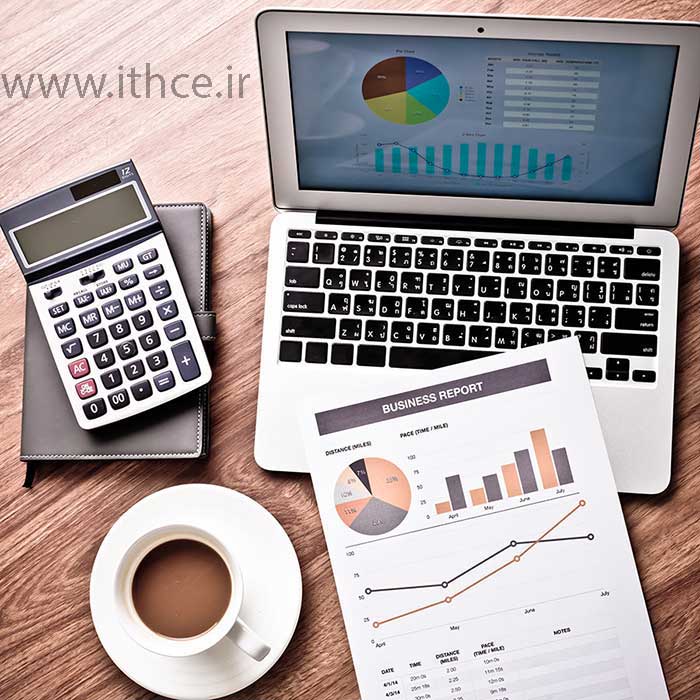 پایان